Network programming for the cloud ERA
Ratul Mahajan
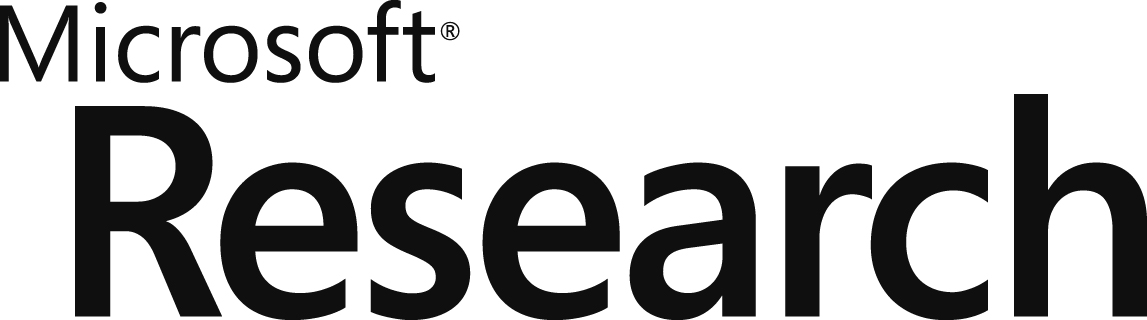 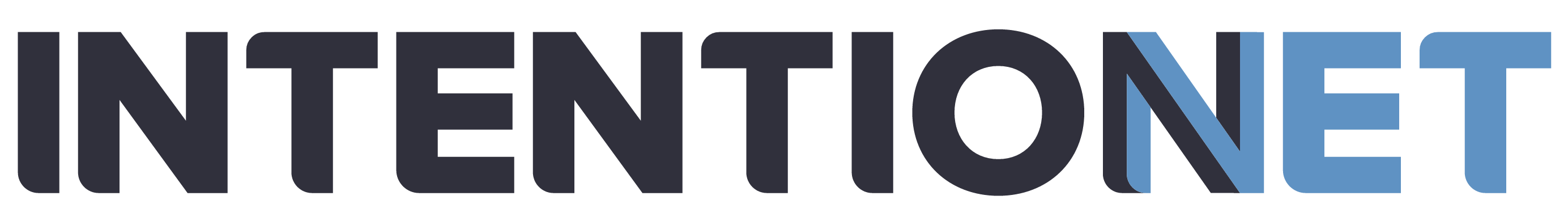 Microsoft Azure network expanded 100x in 5 years
[Speaker Notes: Compare with: Internet traffic grew 6x during this time period.]
Cloud has become the dominant computing paradigm
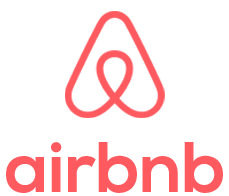 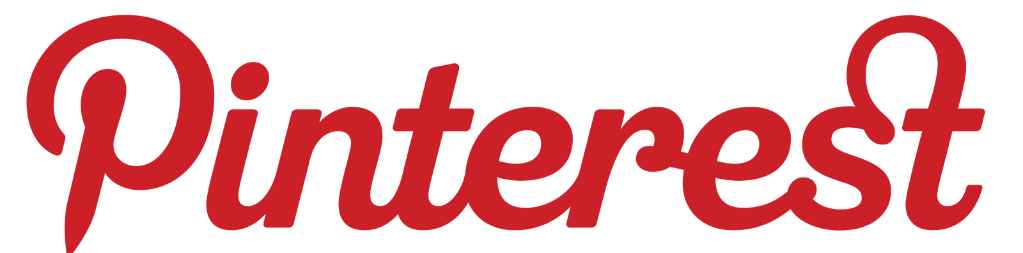 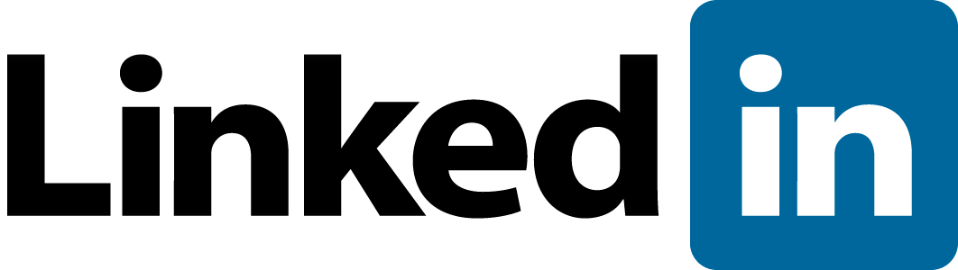 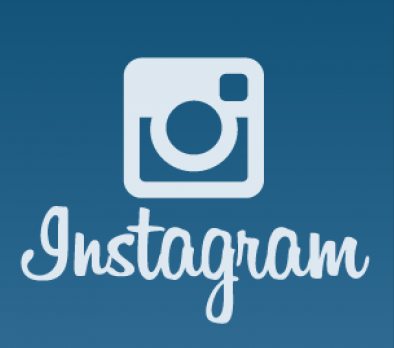 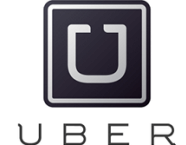 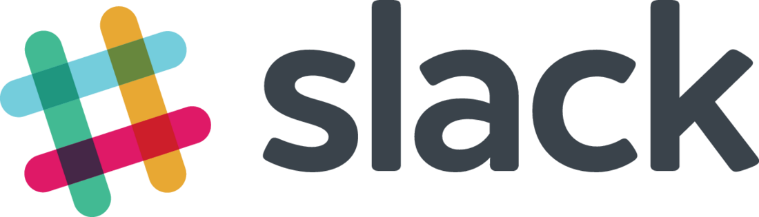 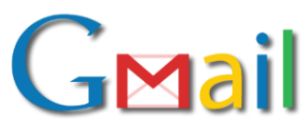 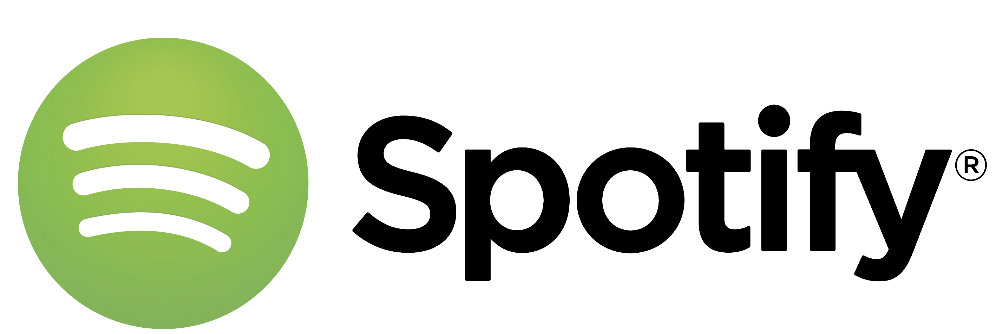 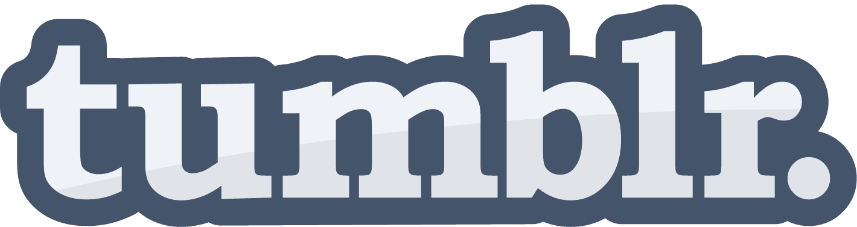 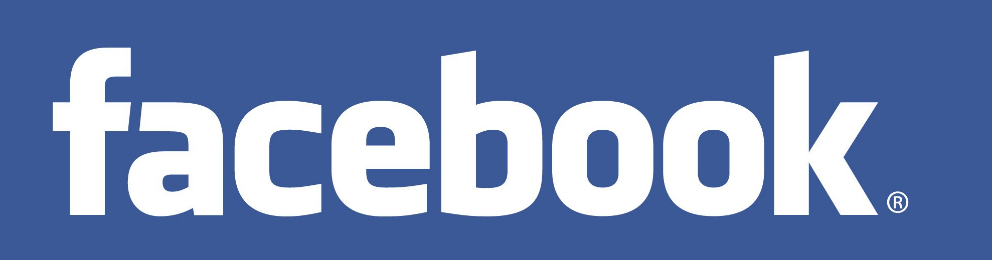 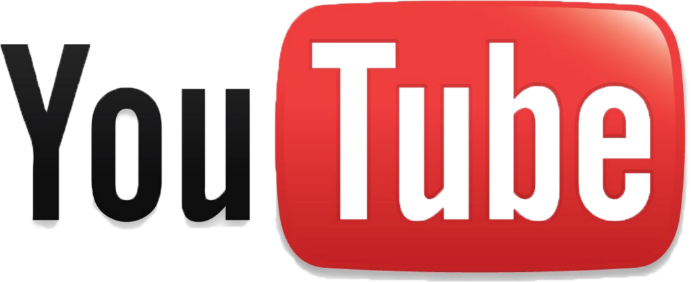 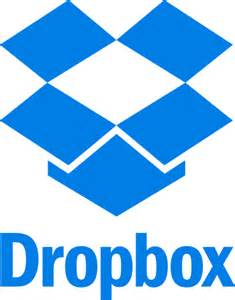 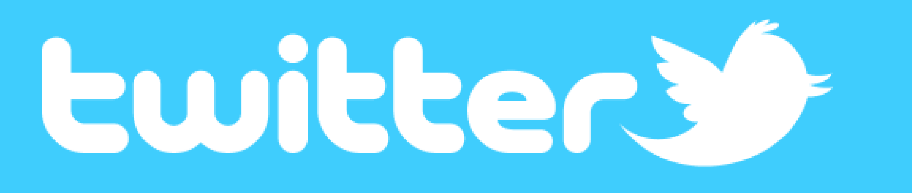 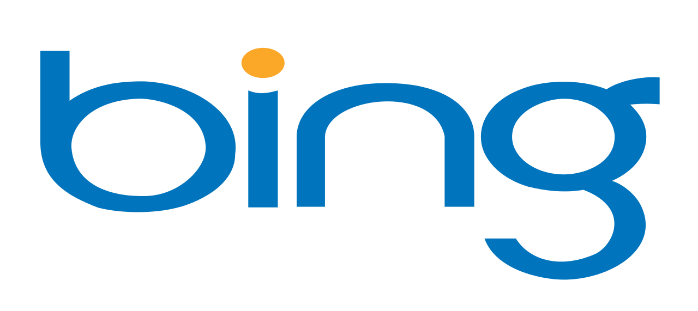 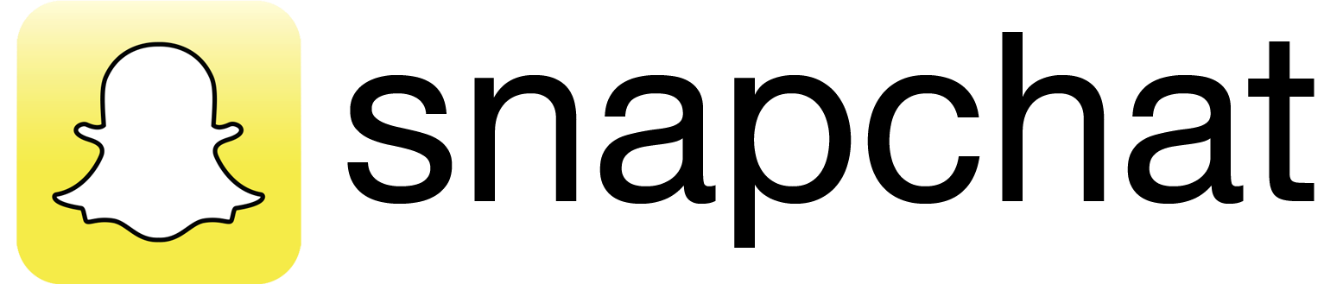 [Speaker Notes: Cloud computing: using a network of remote servers rather than a local server or a PC.

The word has permeated into the popular culture and big banners advertising the cloud welcome you in sea tac.

Many of your favorite applications are made possible through the power of cloud.]
Traditional workloads are also being cloudified
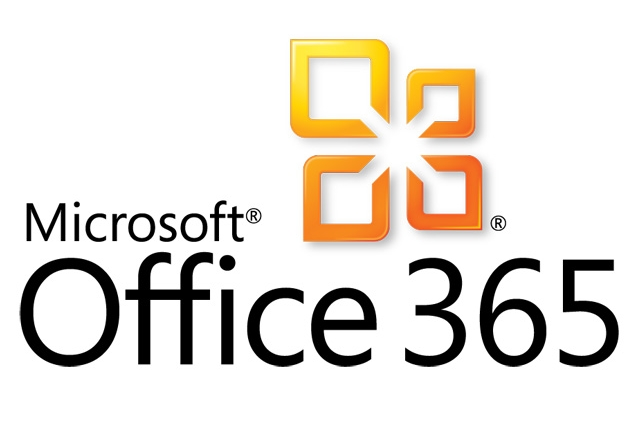 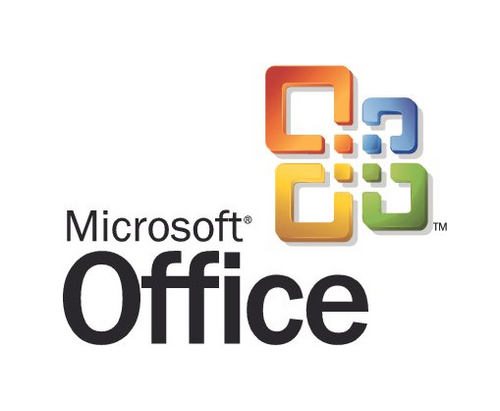 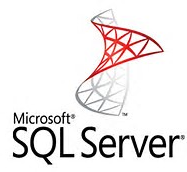 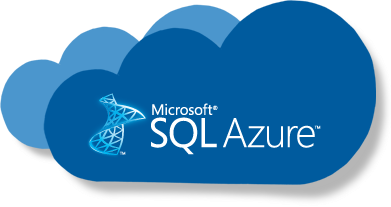 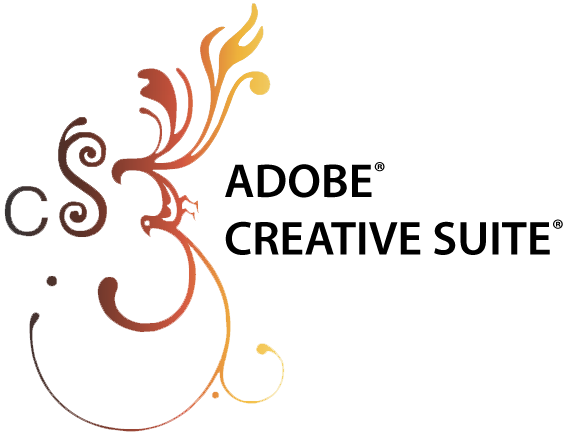 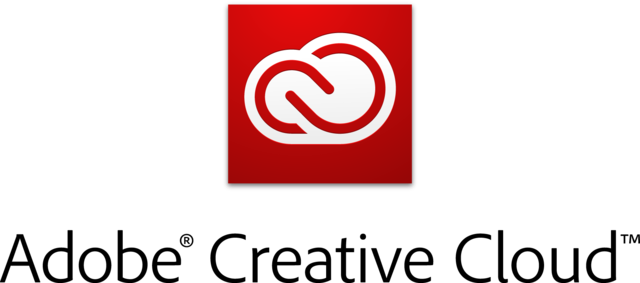 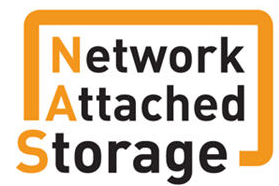 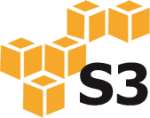 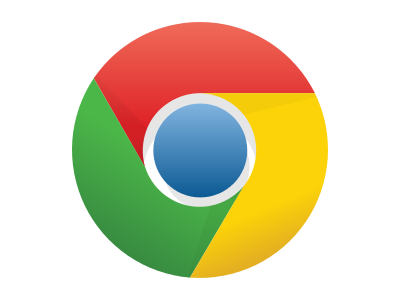 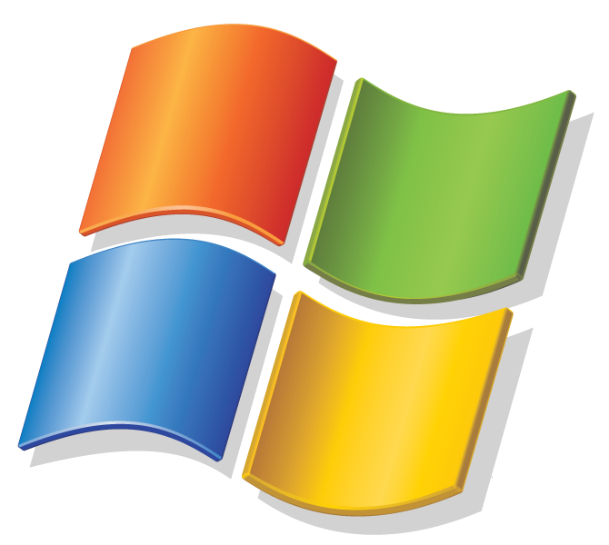 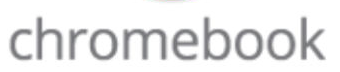 [Speaker Notes: Many traditional workloads are being cloud-ified as well. 

This broad transformation is transforming all aspects of the computing stack. 

Exciting time to be a computer science researcher especially a networking researcher. 

The network is central to this transformation, which is why you see that 100x growth.]
How are cloud networks different?
An extreme focus on ERA
Agility
Efficiency
Reliability
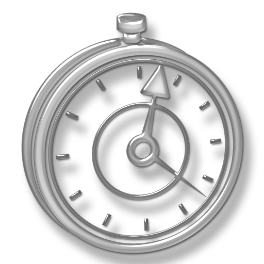 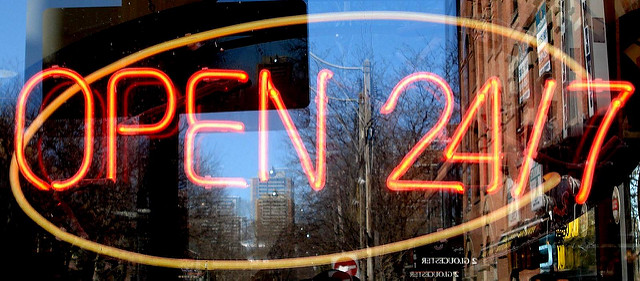 Gbps / $
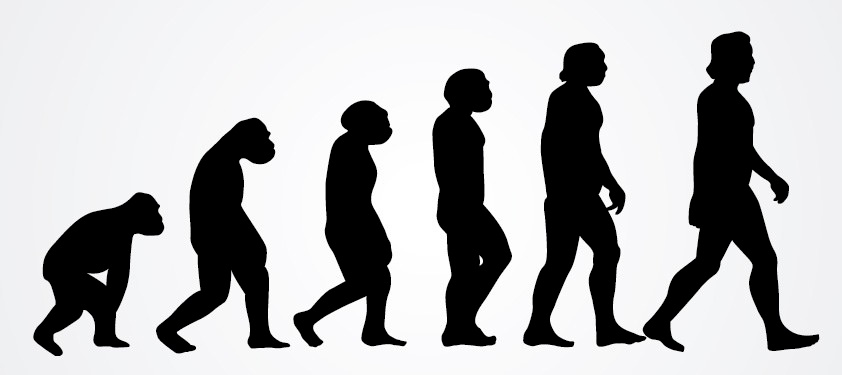 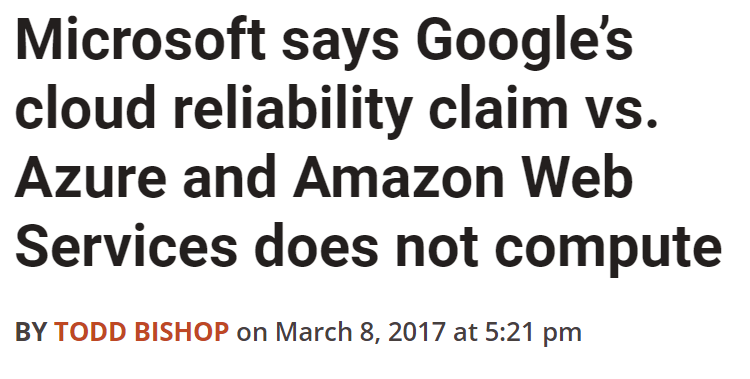 [Speaker Notes: Key question:  Building something different or just more of the same?

If I distill what I hear from network architects and engineers, they want to build different types of networks. The differences can be summed by an extreme focus on ERA.

Efficiency: Because of scale. Shaving 1% of infinity means that you save an infinite 
Reliability: Which customers and workloads you get are directly dependent on that. 
Agility: Needs of applications are continuously evolving. Must be able to evolve infrastructure quickly.
It is not that ERA was not important before but the degree to which it matters now is different. Leads to different challenges and calls for different solutions. 

The goals can be at odds with each other.]
Cloud network ERA today
Poor efficiency: Average network utilization is well below 50%
1
0.8
0.6
0.4
0.2
0
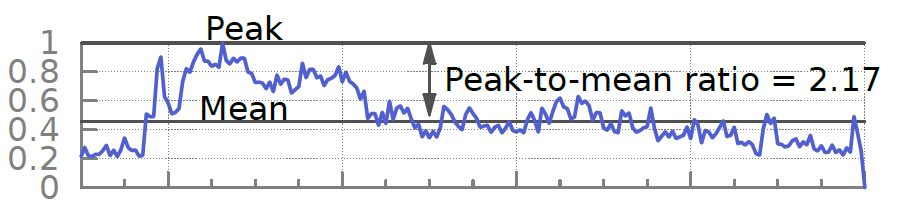 Average utilization = 46%
Normalized throughput
Normalized traffic on a busy link between data centers
[Speaker Notes: Low utilization means poor efficiency. It is like being able to enjoy only half of the expensive penthouse you bought.

Later on, I’ll get into why efficiency is low here and what we can do about it.]
Cloud network ERA today
Poor efficiency: Average network utilization is well below 50%
Poor reliability: Outages, big and small, are common
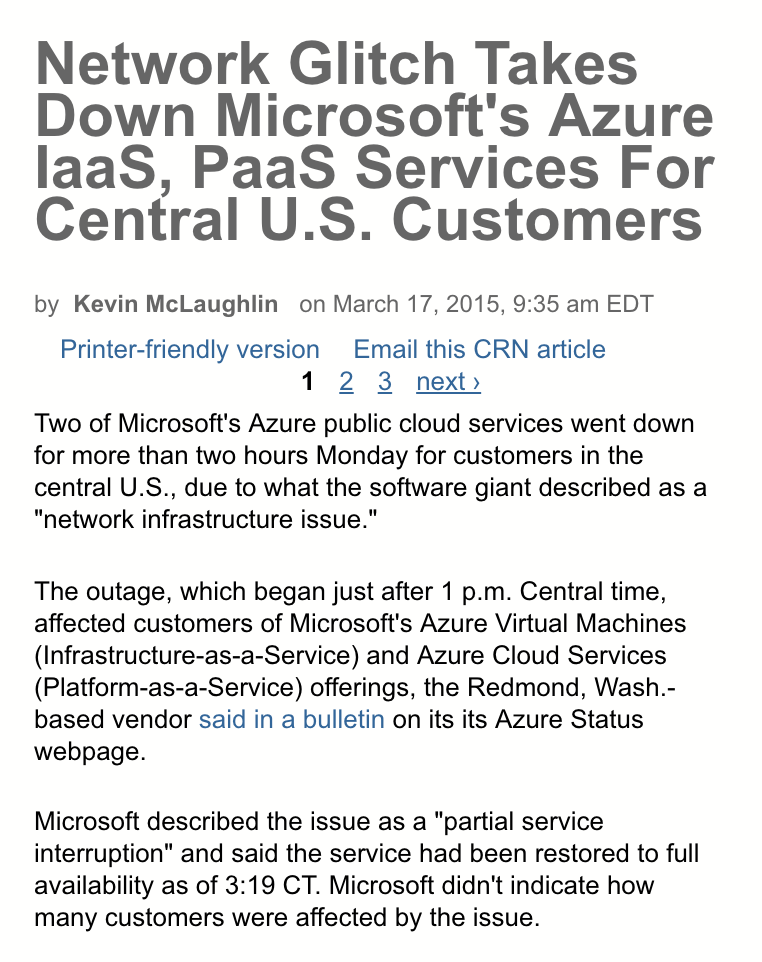 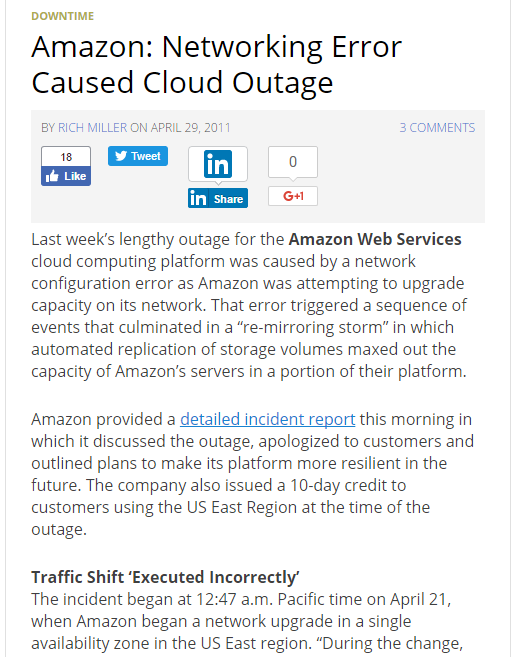 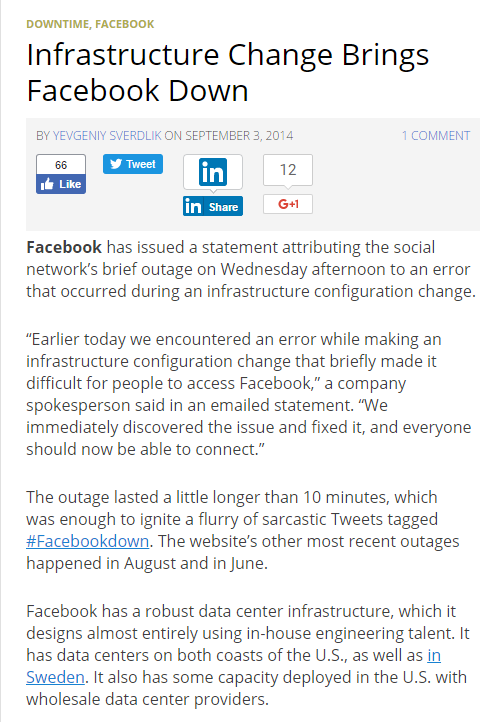 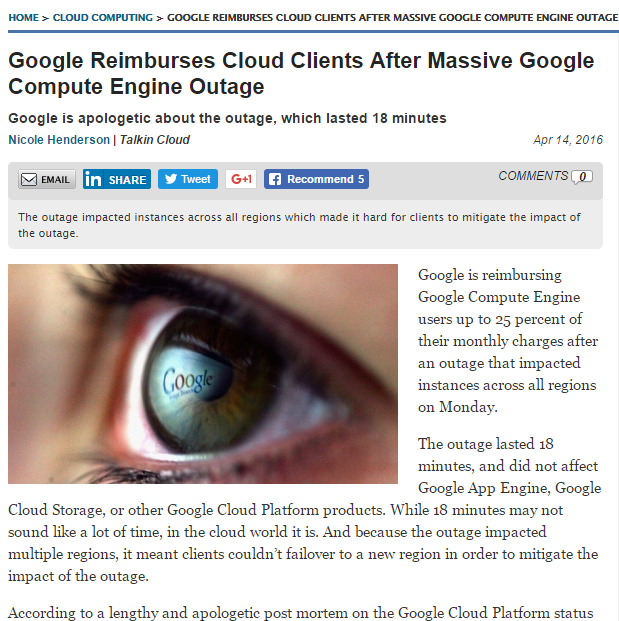 [Speaker Notes: Reliability: Reputation damage. SLAs. Money back for customers.]
Cloud network ERA today
Poor efficiency: Average network utilization is well below 50%
Poor reliability: Outages, big and small, are common 
Poor agility: Evolving the network is onerous, time consuming
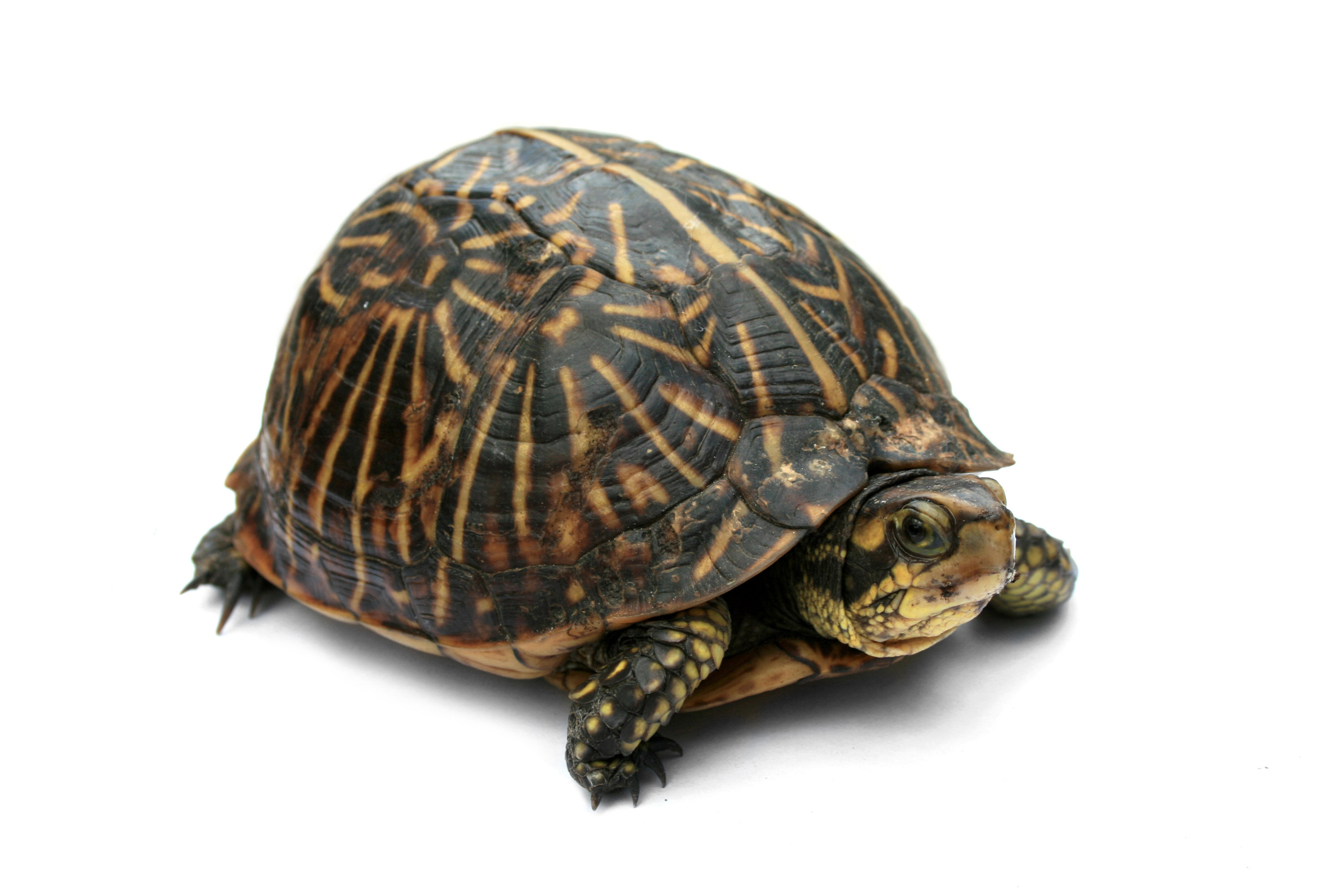 One cloud provider reported that it can take a few weeks to make even simple changes to the network.
Poor ERA impacts you too!
[Speaker Notes: This cloud provider is not MSFT. Takes time to plan, validate, and monitor the change.

Poor ERA is a problem not just for cloud providers – it impacts you too!]
The current network programming model is a major contributor to poor network ERA
[Speaker Notes: Complex set of factors behind poor ERA but the observation behind my work is …]
The current network programming model
Low-level and device-oriented
Manually decompose objectives into low-level, device configurations
Ensure correctness under all possible failures and workloads
D
A:
 AX.cost=1
 AC.cost=1
…
70 Gbps
A
1
Y
S1
1
C
1
1
X
2
E
2
2
E
2
B
S2
30 Gbps
The current network programming model
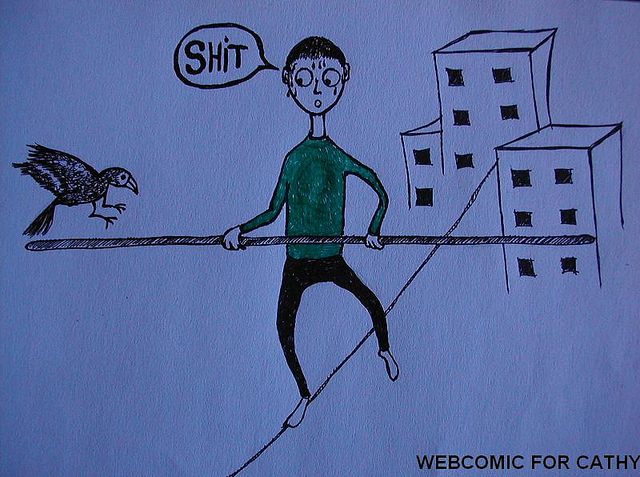 Low-level and device-oriented
$@!
Manually decompose objectives into low-level, device configurations
Ensure correctness under all possible failures and workloads
D
A:
 AX.cost=1
 AC.cost=1
…
70 Gbps
A
1
Y
S1
1
C
1
1
X
2
E
2
2
E
2
B
S2
30 Gbps
Hypothesis
Network-wide programming can transform network ERA
I. Abstractions to express global objectives at a high-level

II. Algorithms to correctly implement those objectives
[Speaker Notes: These abstracts and algorithms are solving the same hard problems as operators.

But can provide better ERA properties and efficiency than humans.]
Hypothesis
Network-wide programming can transform network ERA
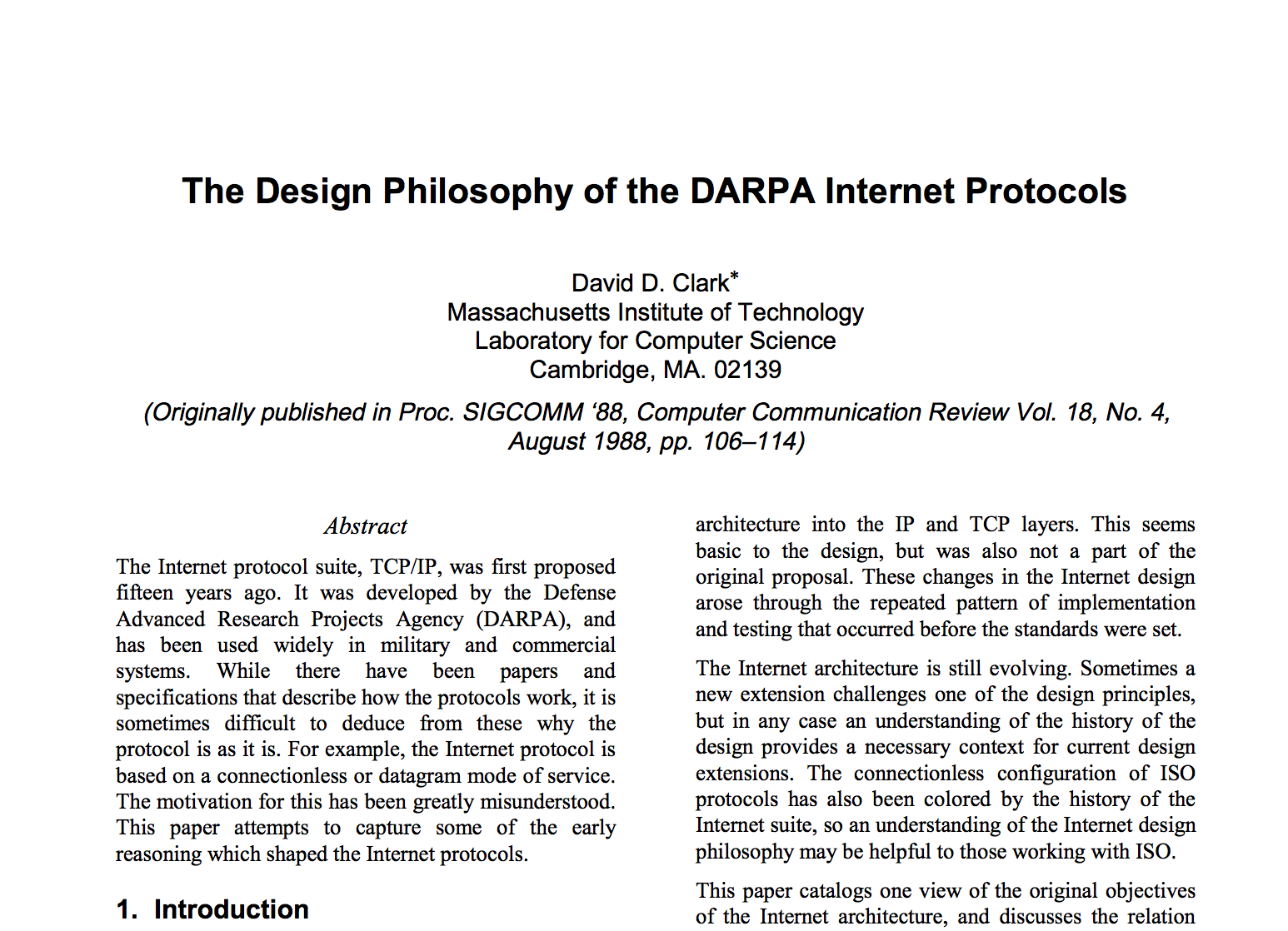 Network programming was not considered in the original Internet design
I. Abstractions to express global objectives at a high-level

II. Algorithms to correctly implement those objectives
[Speaker Notes: You might think its basic and should have been done. But not really. 

“Network configuration” does not appear in this paper. “DARPA program” does.

Programming was not a focus before, but now it must be as we build different types of networks.]
What does a network (programmer) need?
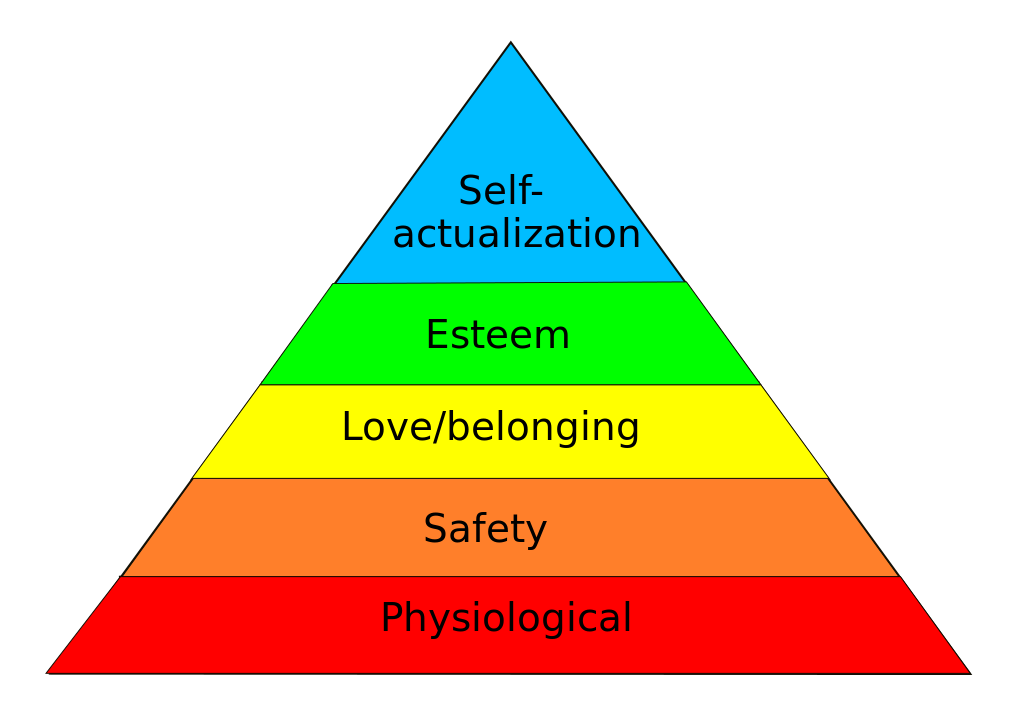 [Speaker Notes: Lets ask: What does it mean for a network to be programmable? 

There are any number of things that you might consider making easier to program. 

One night I was taking stock of these myriad of requirements, and a picture emerged in my head. It looked this this.]
Network programming systems
Network programming research is dominated by policy-compliant forwarding for centralized control planes
[Speaker Notes: Statesman allows operators to declaratively express different concerns about their devices, such as the desired software version, which interfaces are on, monitoring and logging, etc. It then safely composes these concerns using an approach inspired by git.]
Network programming systems
SWAN [SIGCOMM 13, 14a, 14b] Enable the network to carry 50-80% more load
Propane [SIGCOMM 16, PLDI 17]
High-level programming for distributed control planes
Statesman [SIGCOMM 14c]
Declarative, safe composition of multiple concerns
[Speaker Notes: Statesman allows operators to declaratively express different concerns about their devices, such as the desired software version, which interfaces are on, monitoring and logging, etc. It then safely composes these concerns using an approach inspired by git.]
Opt-imization
SWAN [SIGCOMM 13, 14a, 14b], Footprint [NSDI 16] Enable the network to carry 50-80% more load
with Chi-Yao Hong, Xin Jin, Harry Liu,Vijay Gill, Srikanth Kandula, Mohan Nanduri, Roger Wattenhofer, Ming Zhang
[Speaker Notes: Work led by Chi-Yao and Harry.]
Inter-DC WAN: A critical, expensive resource
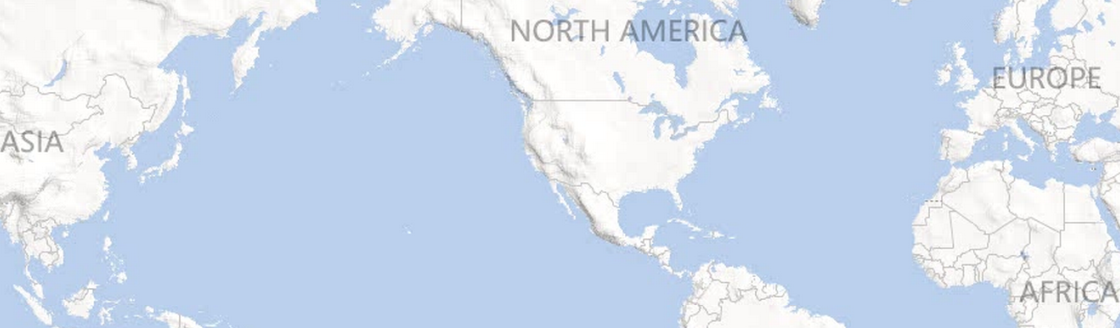 Dublin
Seattle
New York
Seoul
Barcelona
Los Angeles
Miami
Hong Kong
But it is highly inefficient and inflexible!
[Speaker Notes: Services need inter-DC WAN for performance and reliability.

100s of Gbps capacity over long distances. 

Costs 100s of millions of dollars amortized annually.]
Inefficiency of the inter-DC WAN
1
0.8
0.6
0.4
0.2
0
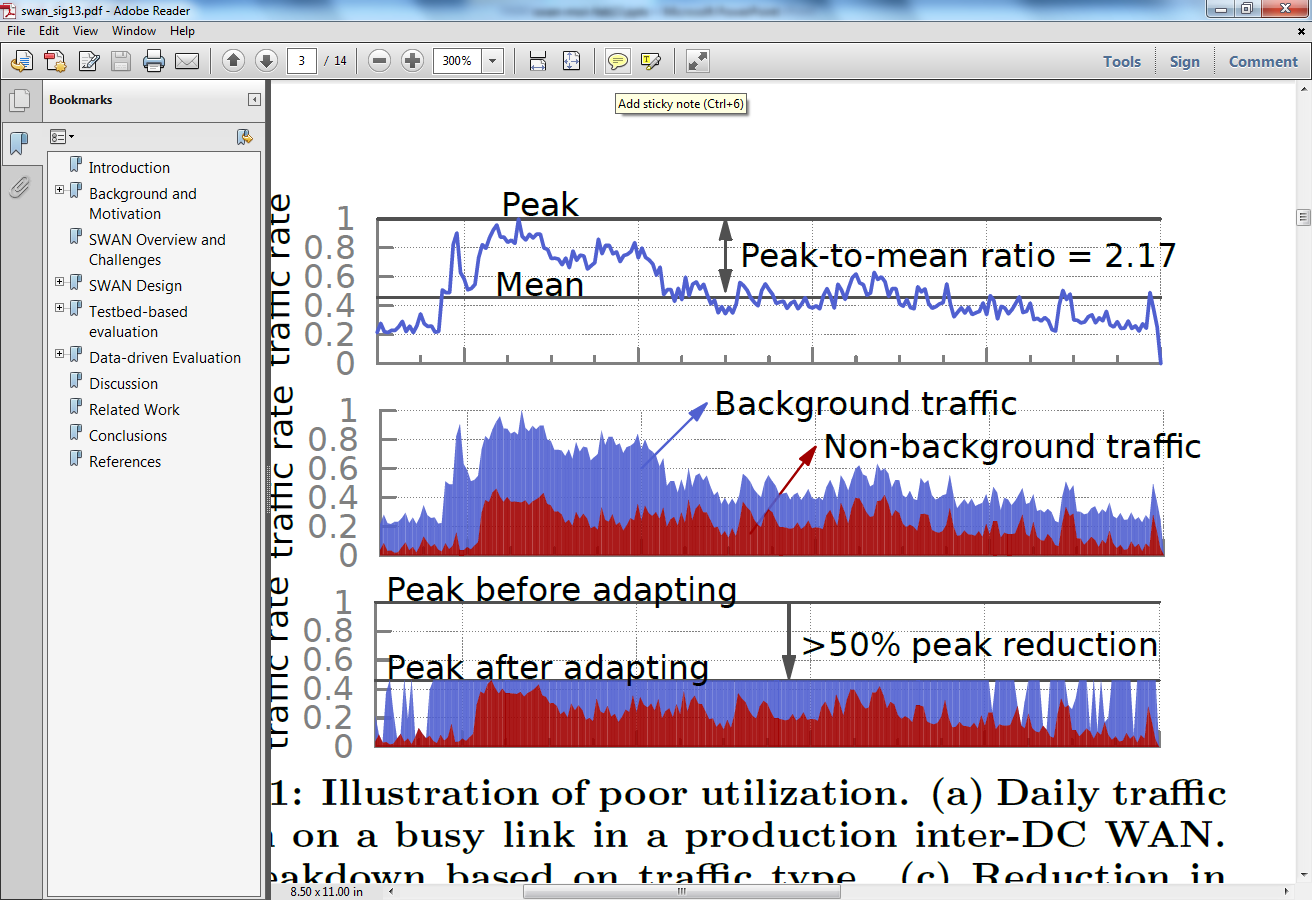 Average utilization = 46%
Normalized throughput
Normalized traffic on a busy link between data centers
Root cause: Service-level allocations
Operators configure individual services with maximum sending rate
Not efficient: The combined maximum is uncommon
Not reliable:  Load can exceed capacity when failures occur
Not agile:       Must change all allocations to add services or network links
[Speaker Notes: Coarse way to avoid congestion and implement fairness and priorities]
Network-wide programming can increase ERA
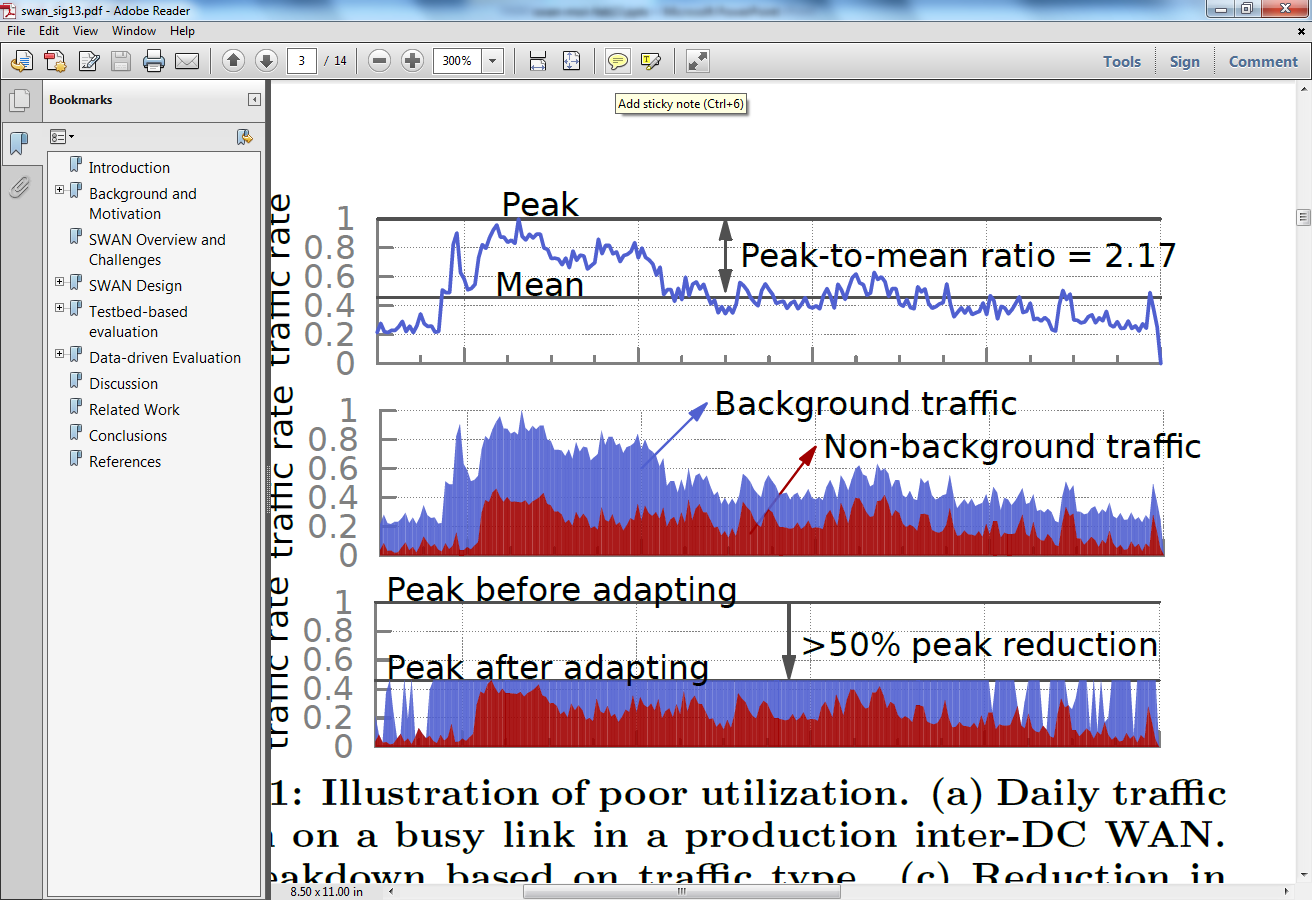 1
0.8
0.6
0.4
0.2
0
Average utilization = 46%
Service 1 
Priority: Bg
Weight: 1

Service 2 
Priority: Bg
Weight: 2

Service 3 
Priority: Non-bg
Weight: 1

……
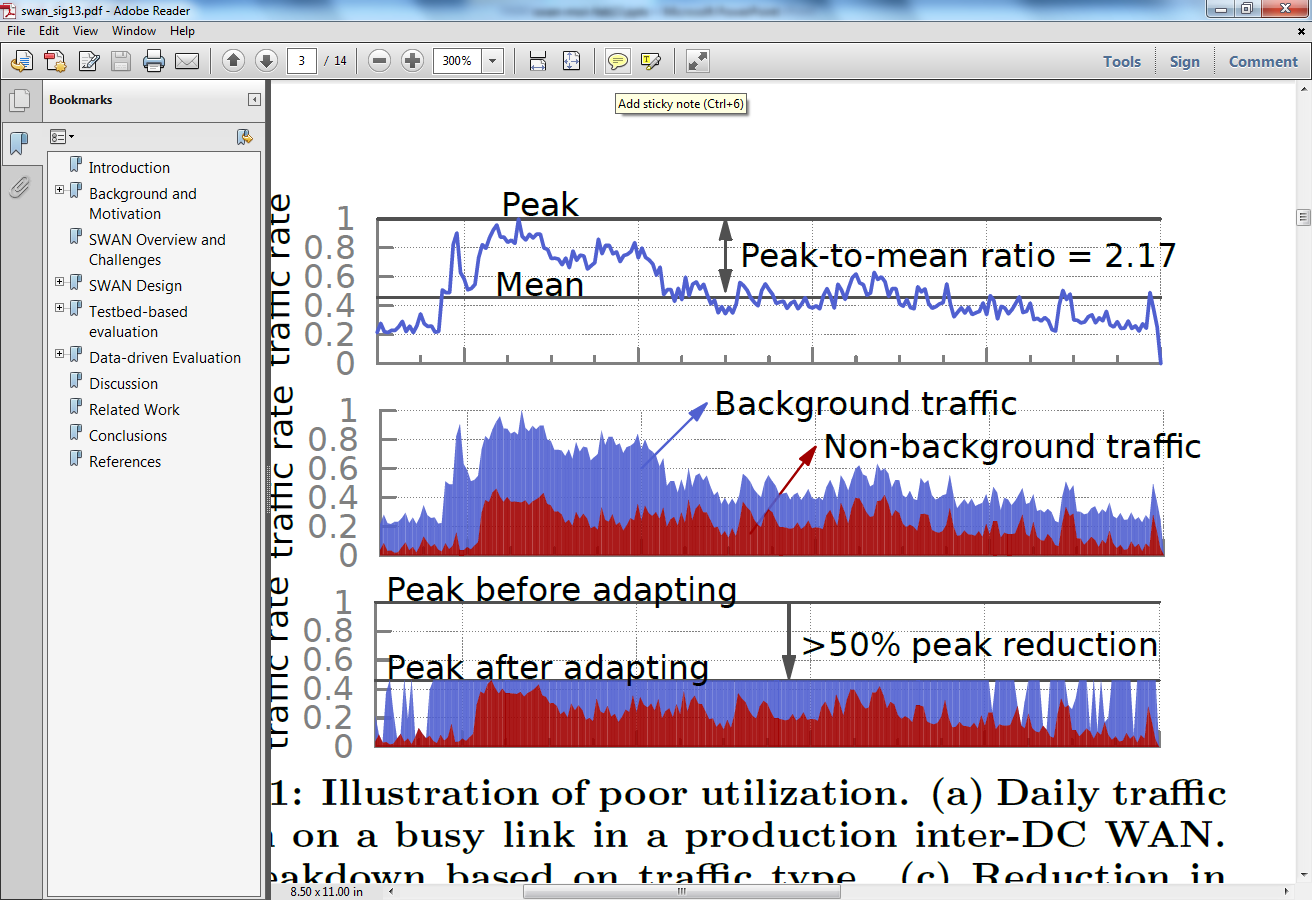 1
0.8
0.6
0.4
0.2
0
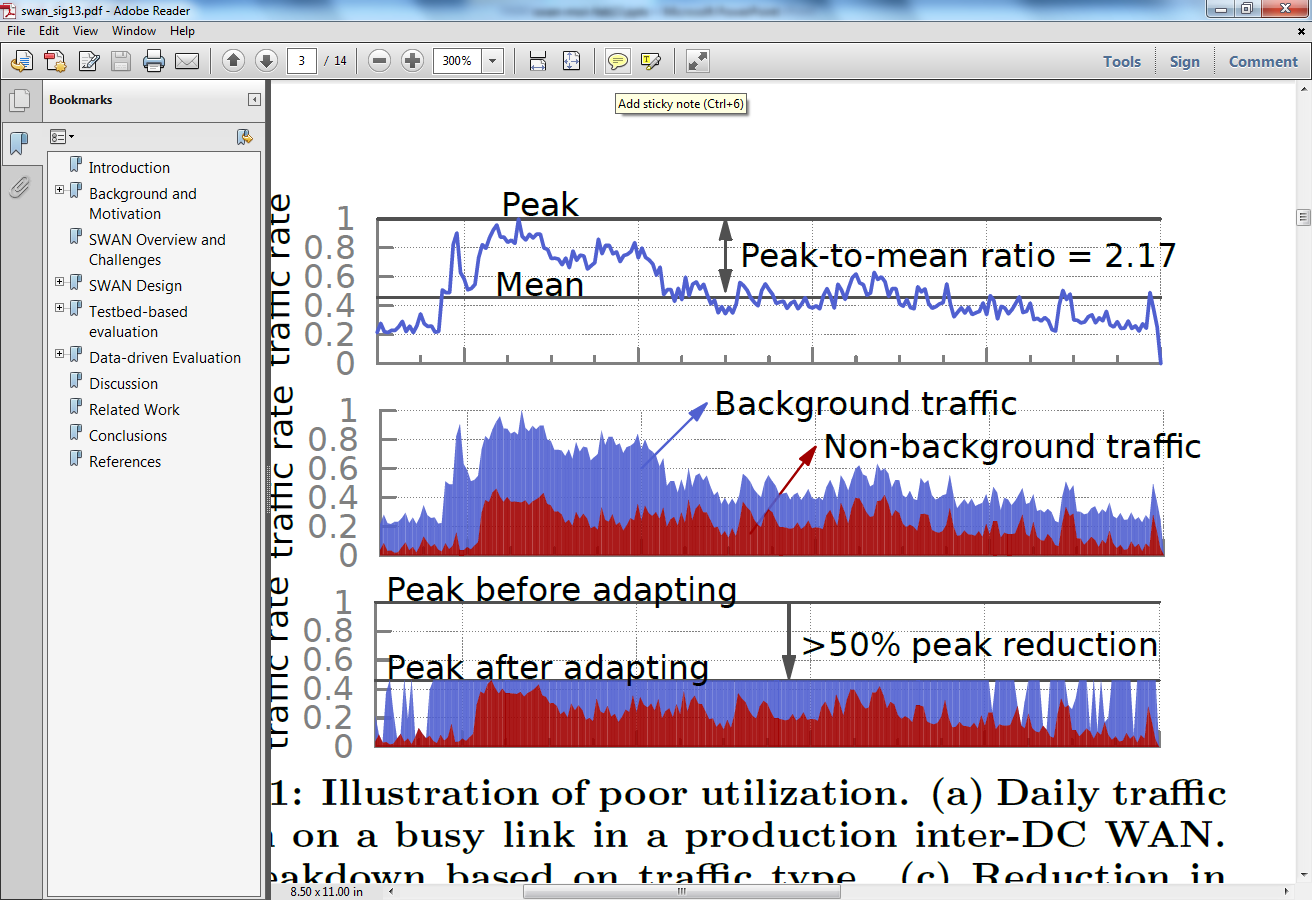 1
0.8
0.6
0.4
0.2
0
[Speaker Notes: If the system knows the service priorities, it can modulate service sending rates appropriately.]
Service 1 
Priority: Bg
Weight: 1
…..
SWAN
Controller
1
1
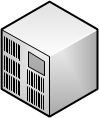  Topology
Traffic demand 
2
Service allocations
Network configuration
3
3
WAN
Services
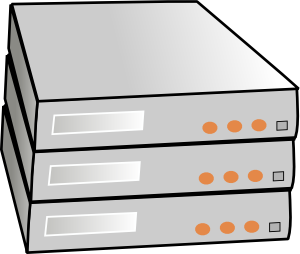 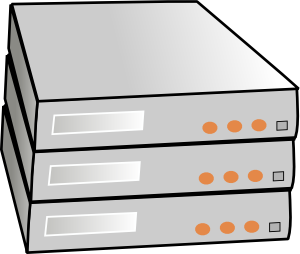 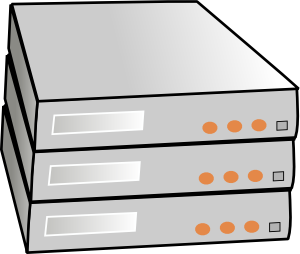 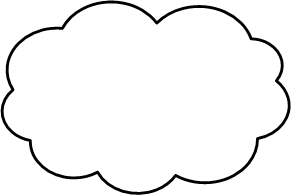 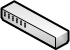 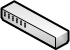 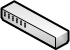 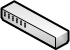 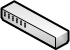 [Achieving high utilization with software-driven WAN, SIGCOMM 13]
Challenges in developing SWAN
Computational scalability
Approximation algorithm with provable bounds
Maintain the “working set” in memory
Limited switch memory
Forward fault correction
Congestion due to failures
Congestion-free updates
Congestion due to updates
[Speaker Notes: Networks do not run like that, so had to solve many practical and conceptual challenges. 

Scalability challenge: hundreds of services on a global network. Approximation algorithm.

Switch memory challenge solved by keeping the “working set” in memory.

Focus on these two challenges because they are unique to networks.]
Challenge: Congestion during network updates
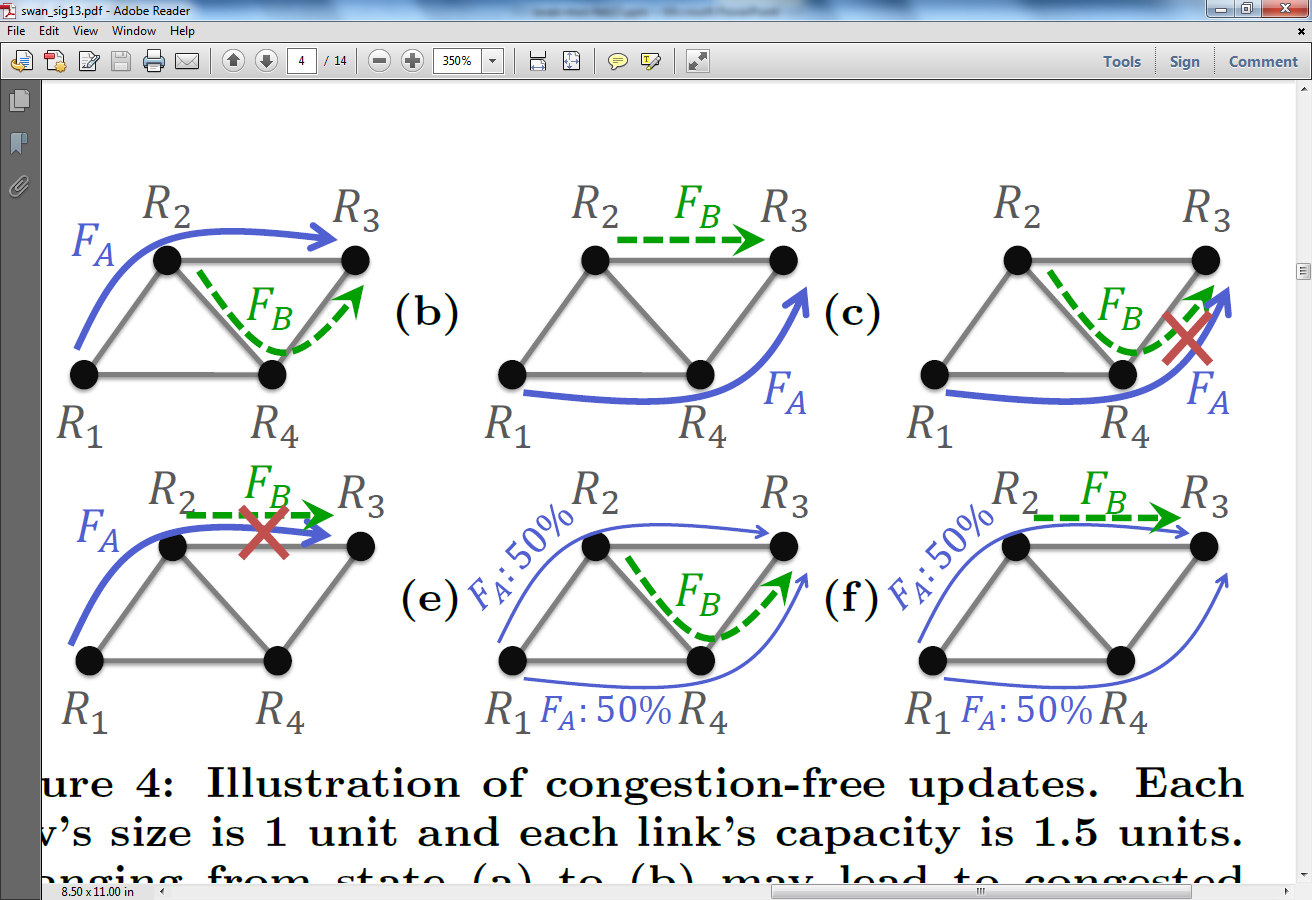 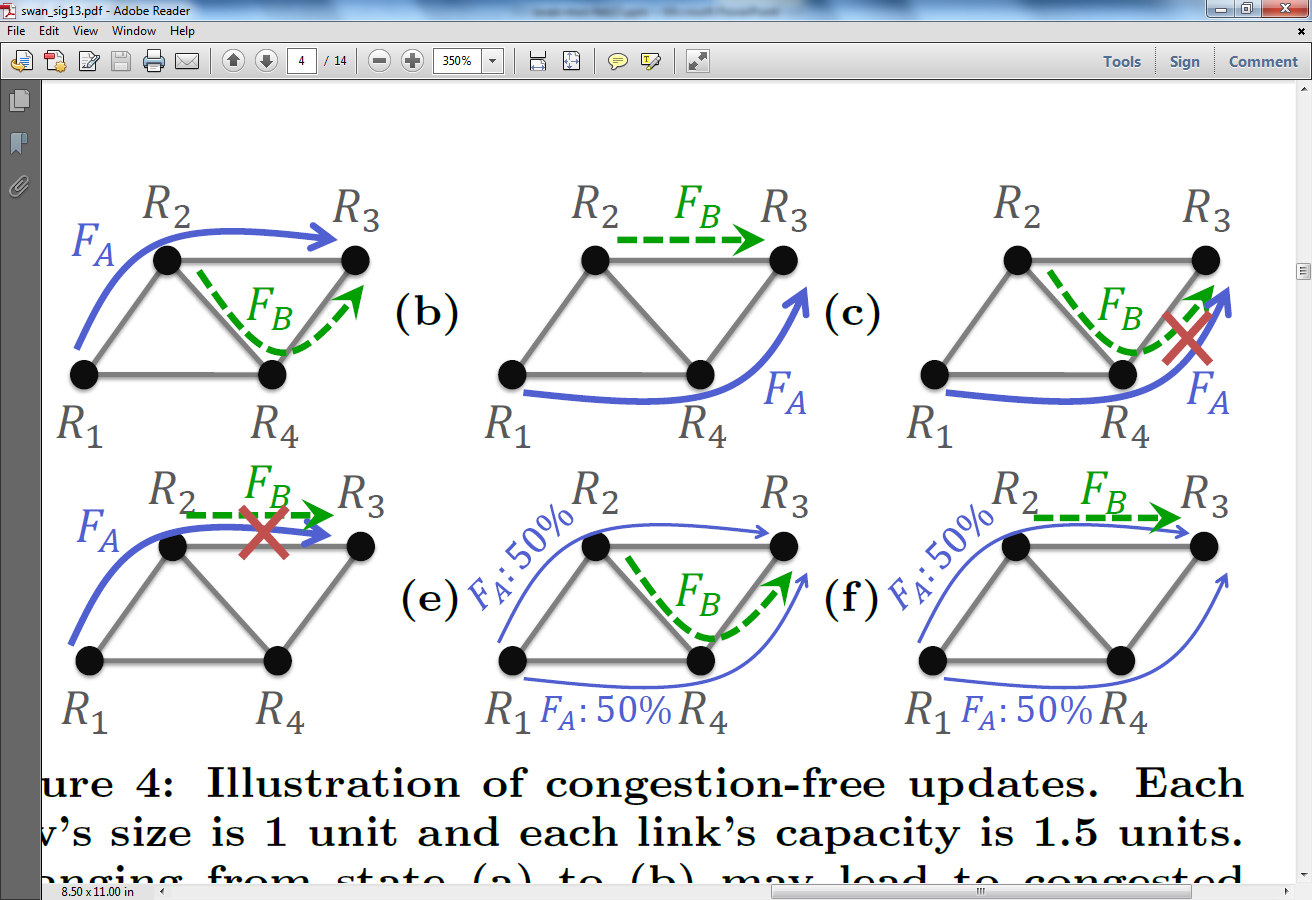 Link capacity: 10
       Flow size: 6.6
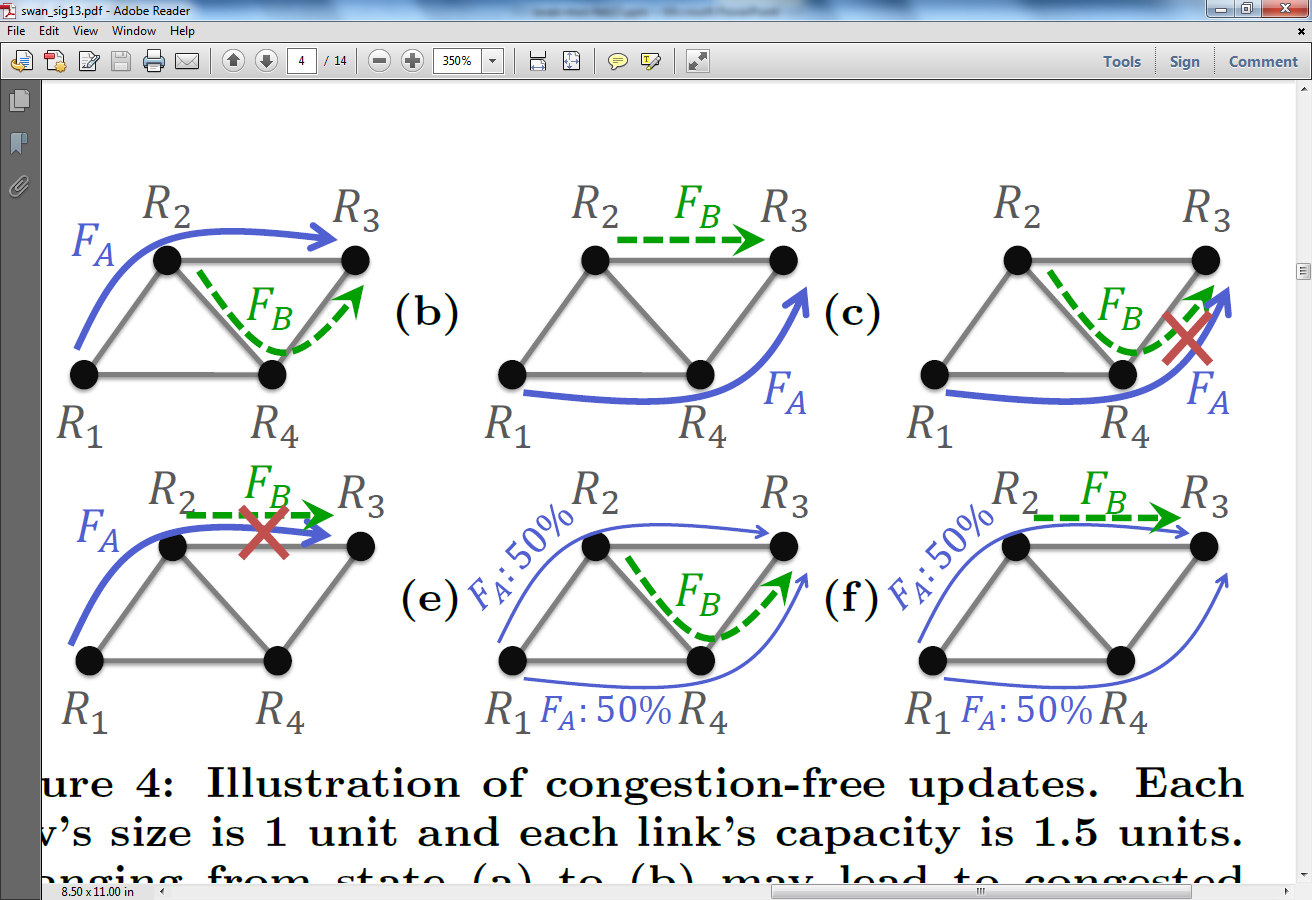 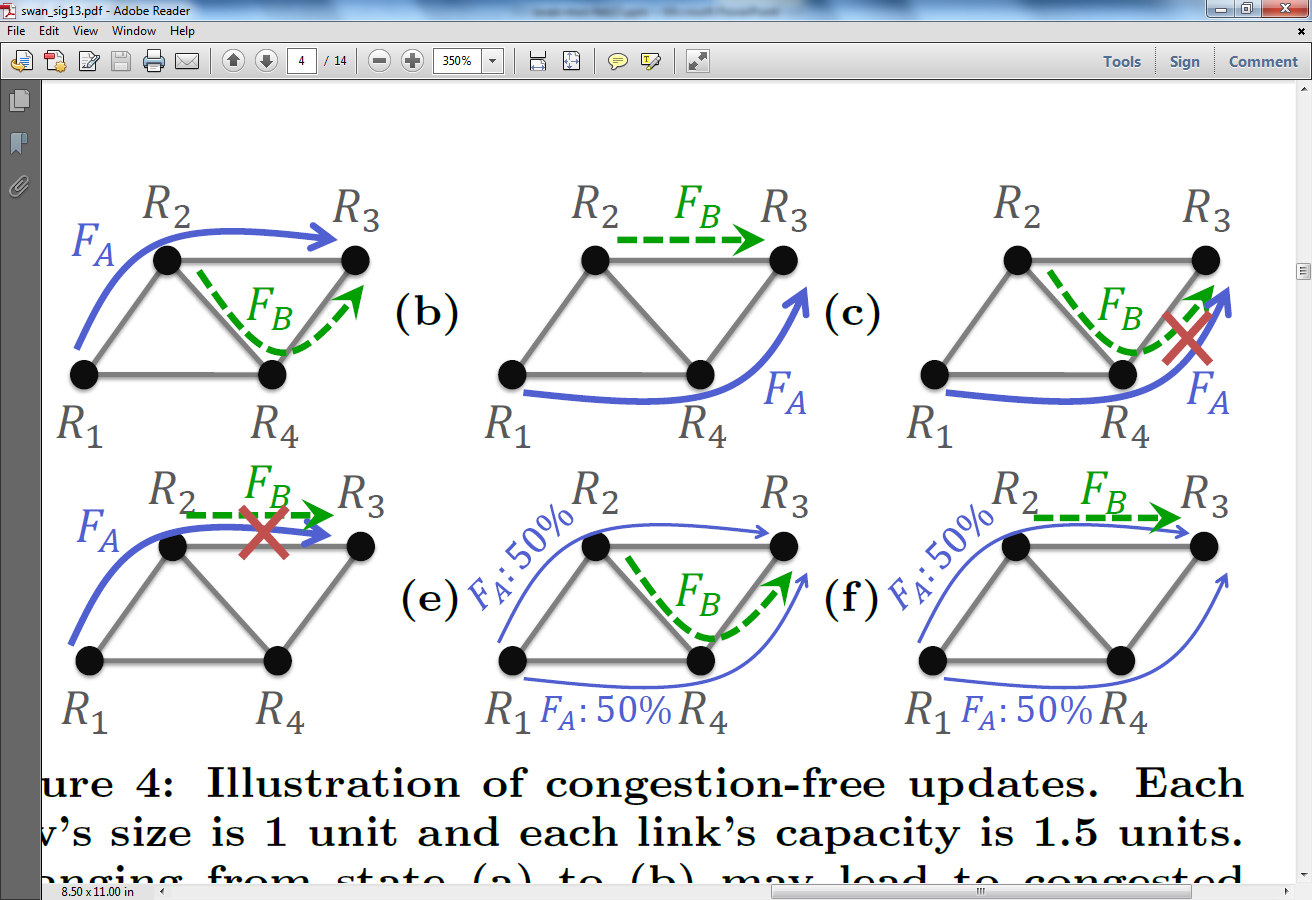 [Speaker Notes: Want to go from left to right, perhaps to make room for a new flow on link R2-R4.]
Solution: Congestion-free update plans
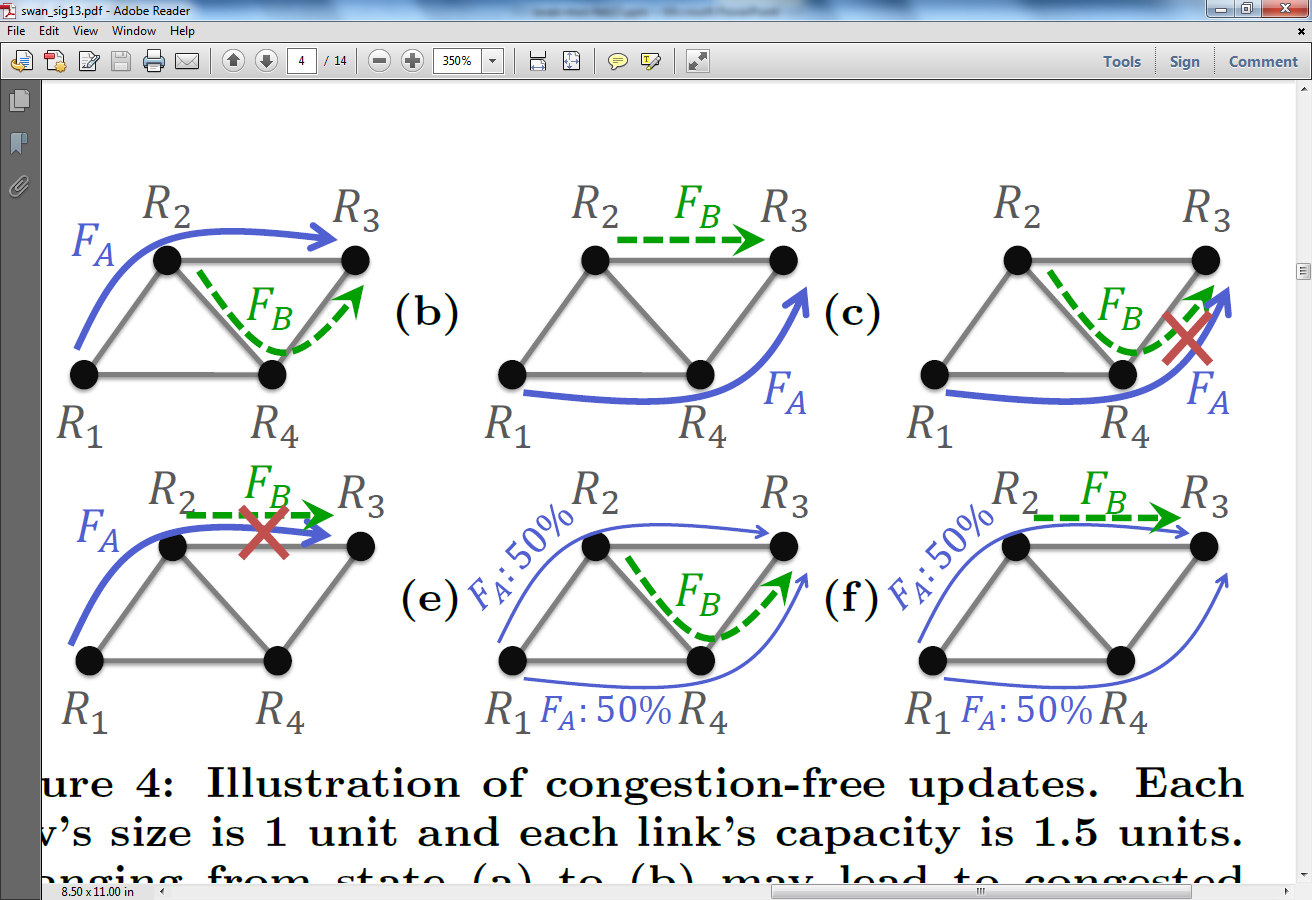 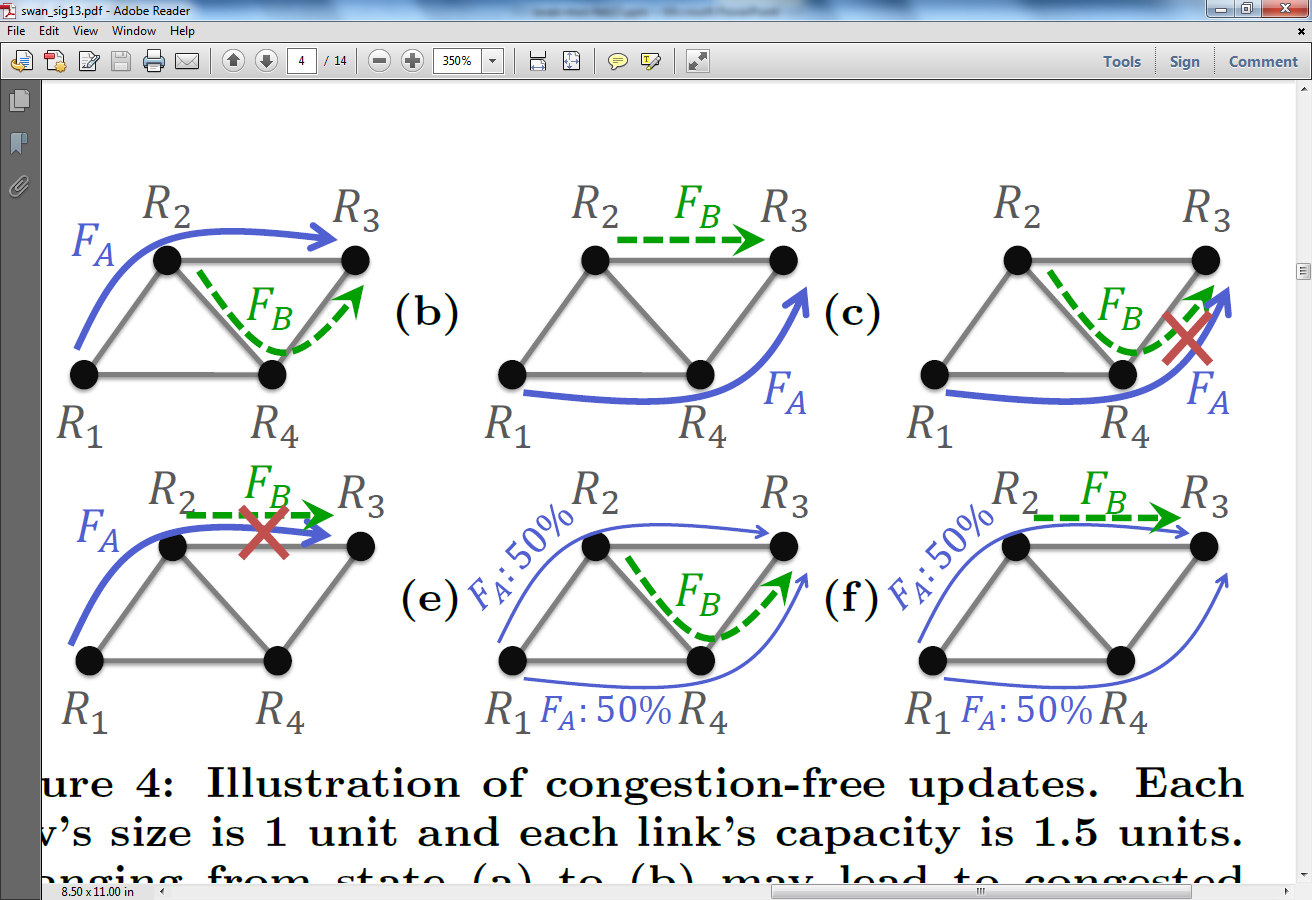 Link capacity: 10
       Flow size: 6.6
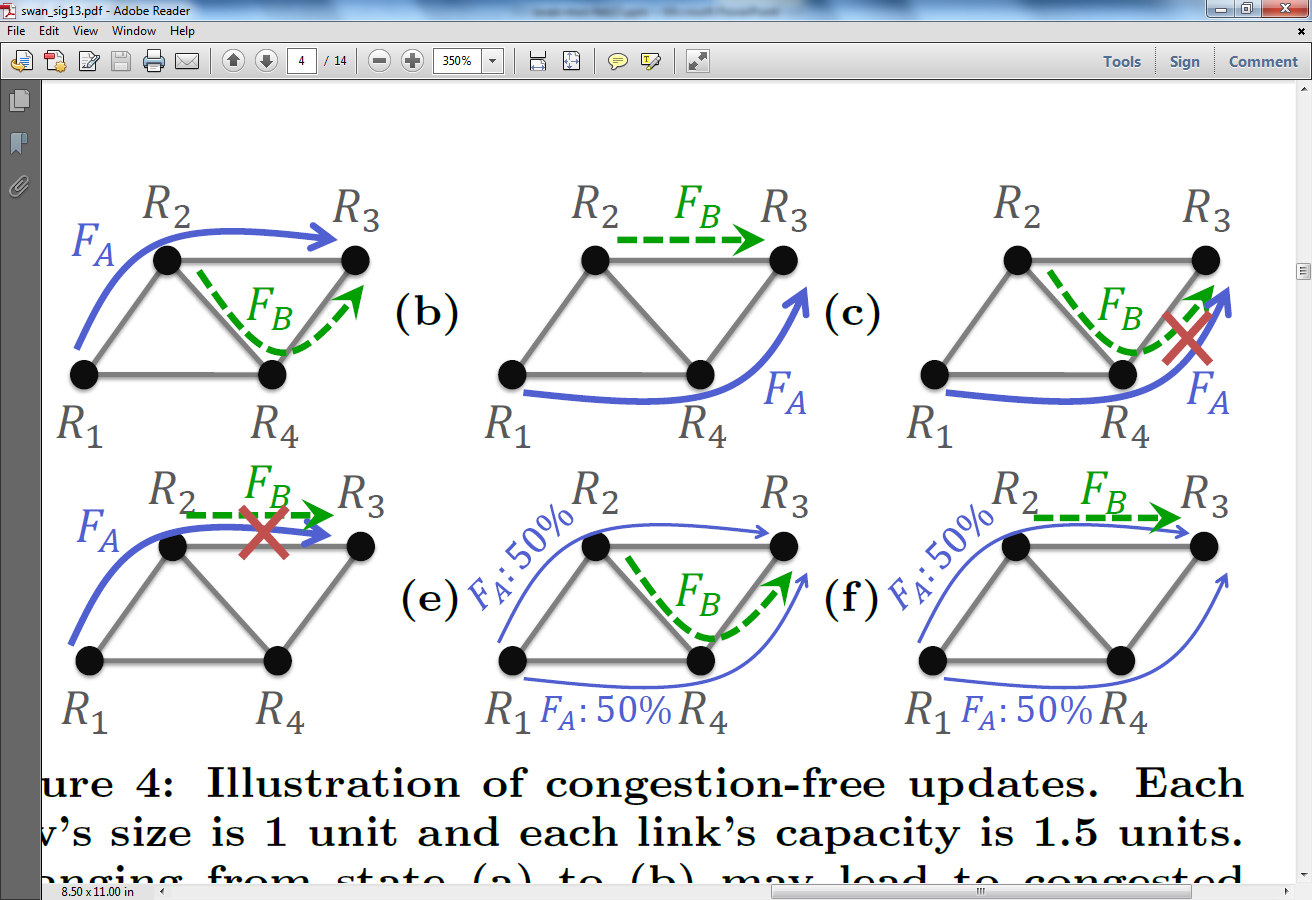 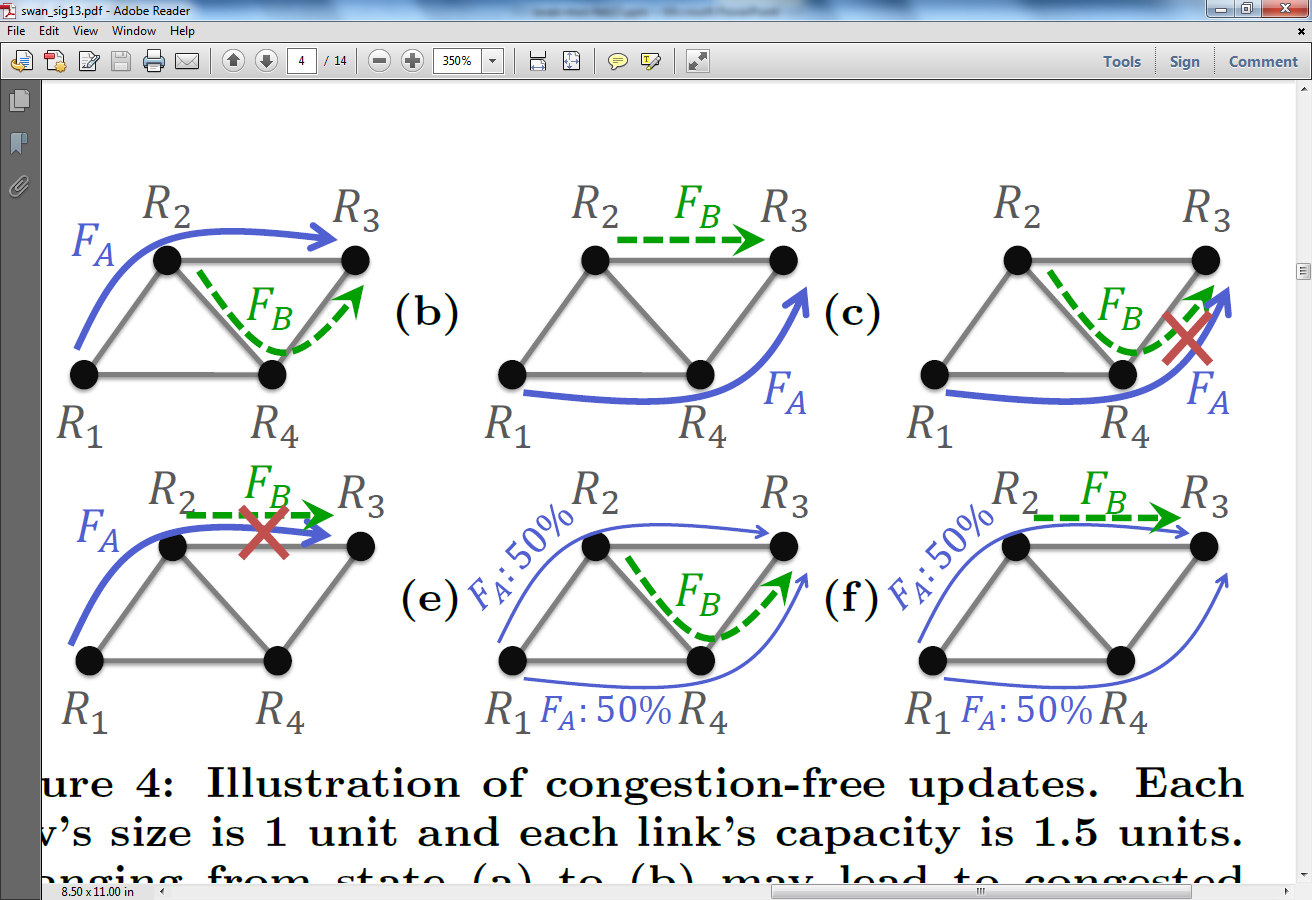 Computing congestion-free update plans
[Speaker Notes: Does an update plan always exist? How to find it? How long can it be?]
Minimal dependencies for a consistency property
[On consistent updates in software-defined networks, HotNets 2013]
[Speaker Notes: Dependencies capture ease of maintenance.

These are results without memory limits.

Not a solved problem yet:
  - the table is qualitative
  - combinations of properties missing

Memory limits complicate matters]
Efficiency improvement with SWAN
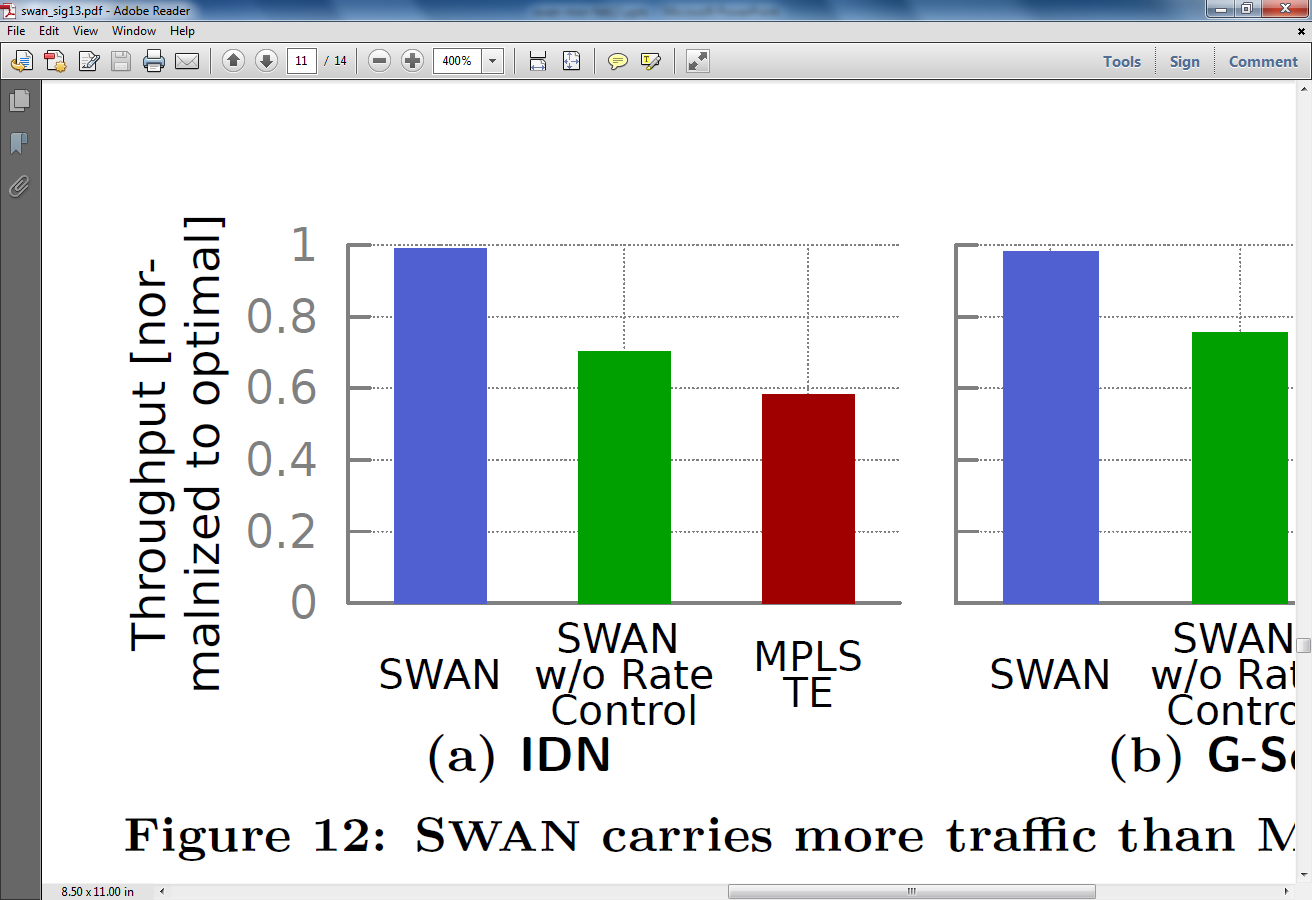 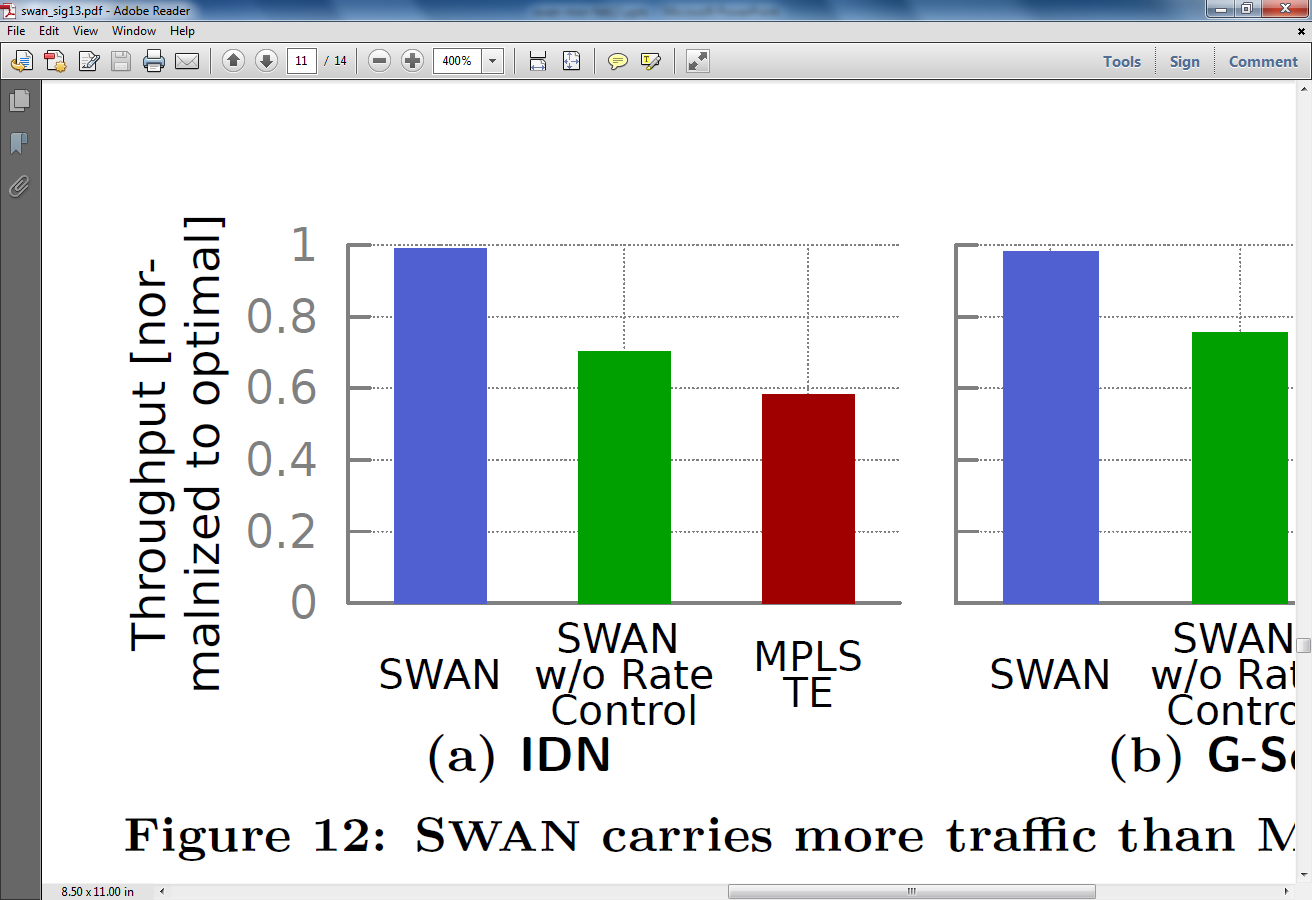 1

0.8

0.6

0.4

0.2

0
Throughput
(relative to optimal)
SWAN
No SWAN
SWAN
SWAN carries 60% more traffic and comes close to optimal
[Speaker Notes: Data-driven simulations using traffic and topology of an inter-DC WAN]
Deploying SWAN
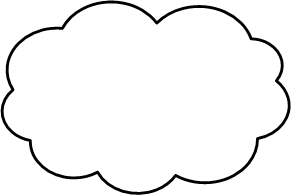 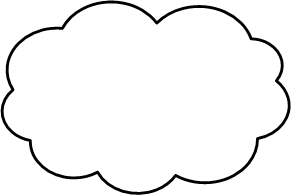 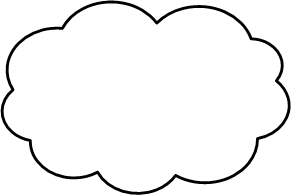 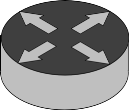 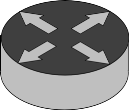 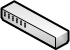 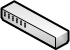 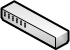 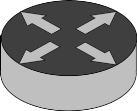 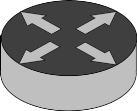 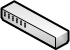 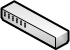 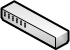 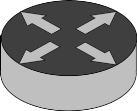 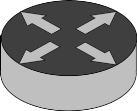 Partial deployment
Full deployment
Before
Networking programming systems
SWAN [SIGCOMM 13, 14a, 14b] Enable the network to carry 50-80% more load
Propane [SIGCOMM 16, PLDI 17]
High-level programming for distributed control planes
Statesman [SIGCOMM 14c]
Declarative, safe composition of multiple concerns
Policy-compliant forwarding
Propane [SIGCOMM 16, PLDI 17]
High-level programming for distributed control planes
with Ryan Beckett, Todd Millstein, Jitu Padhye, David Walker
A primer on BGP (border gateway protocol)
Ubiquitous protocol for policy routing
E
C selects one route based on its preference policy
P [E…] (tags)
P
A
C
D
P [CD] (tags)
P [D] (tags)
Data flows in the opposite direction to BGP messages
C accepts the route based on its import policy
D offers a path to C based on its export policy
[Speaker Notes: The Internet runs on BGP]
X
Y
The hazards of device-level programming
tag “X”
block “X”
tag “Y”
block “Y”
Z
A
D
LP=99
LP=99
B
C
LP=101
LP=99
filter 16.4.0.0/16
filter 16.4.0.0/16
Policy
No transit between X,Y
Prefer C > B > {X,Y}
Use Z only for 16.4.0.0/16
Poor ERA
Difficult and time consuming to implement policies
Error prone
2,1
1,1
0,1
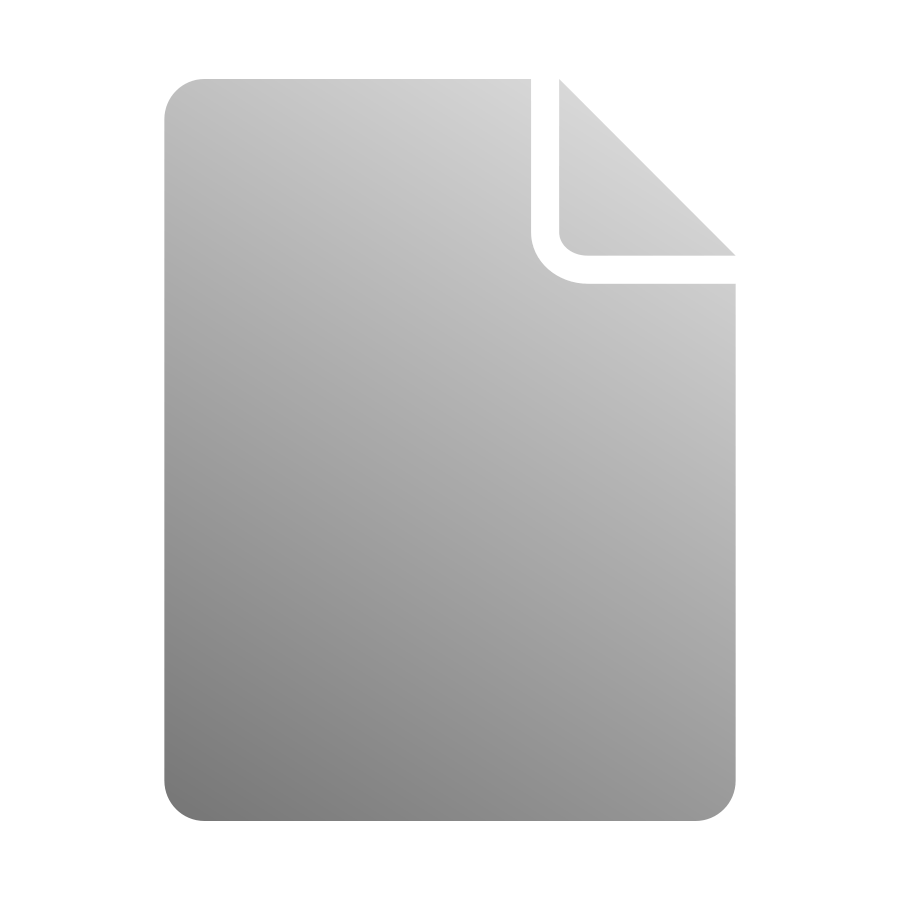 0,0
Propane
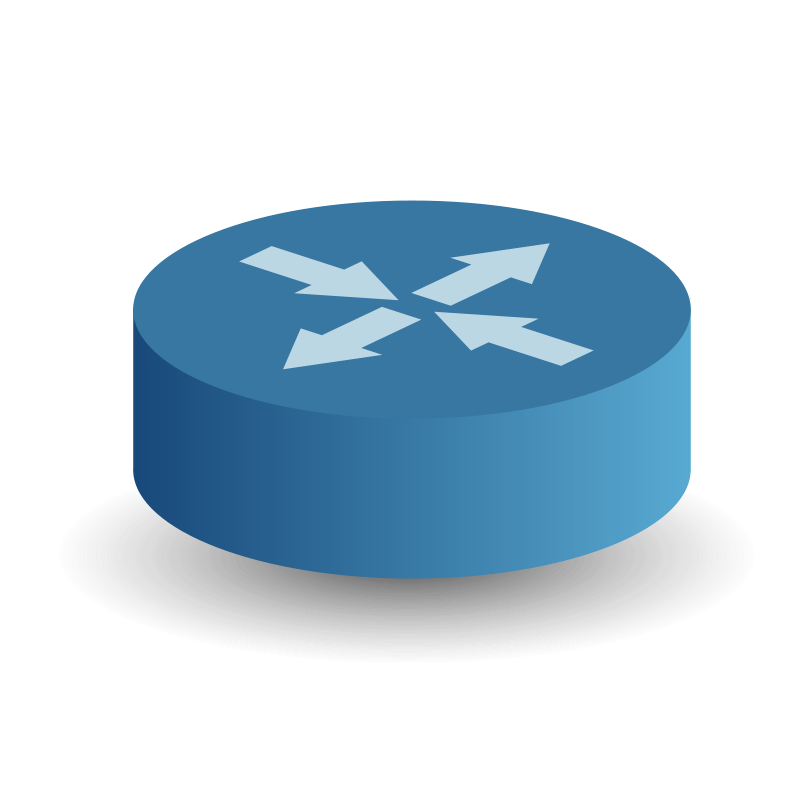 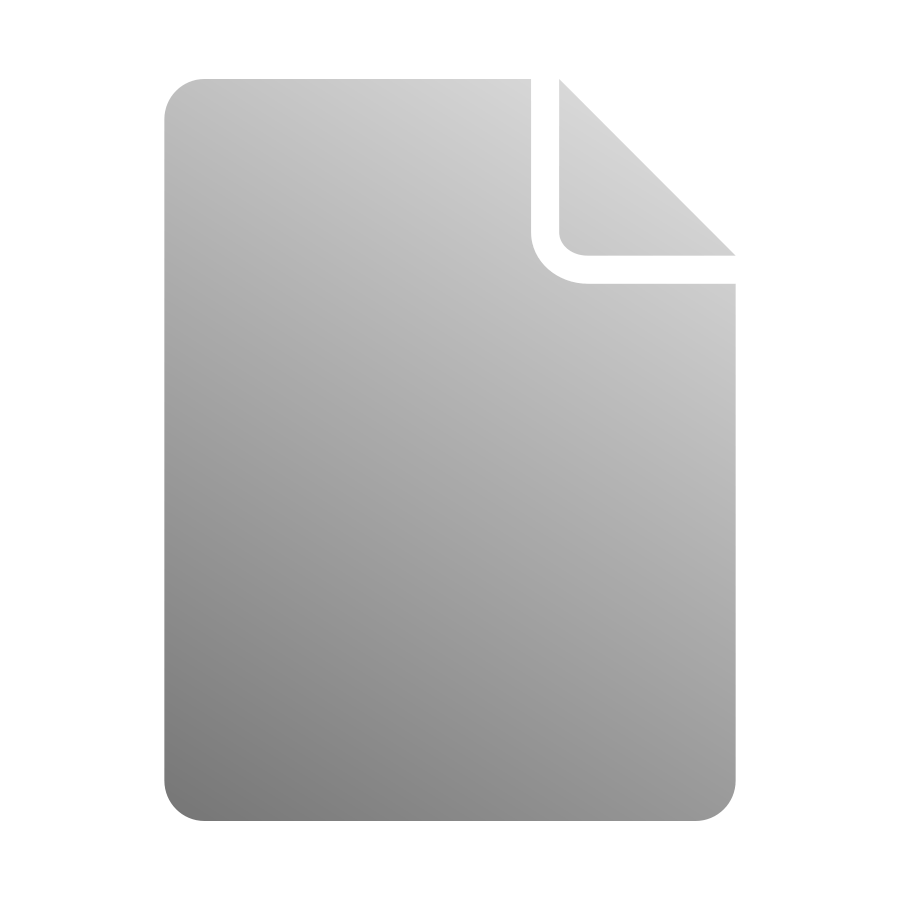 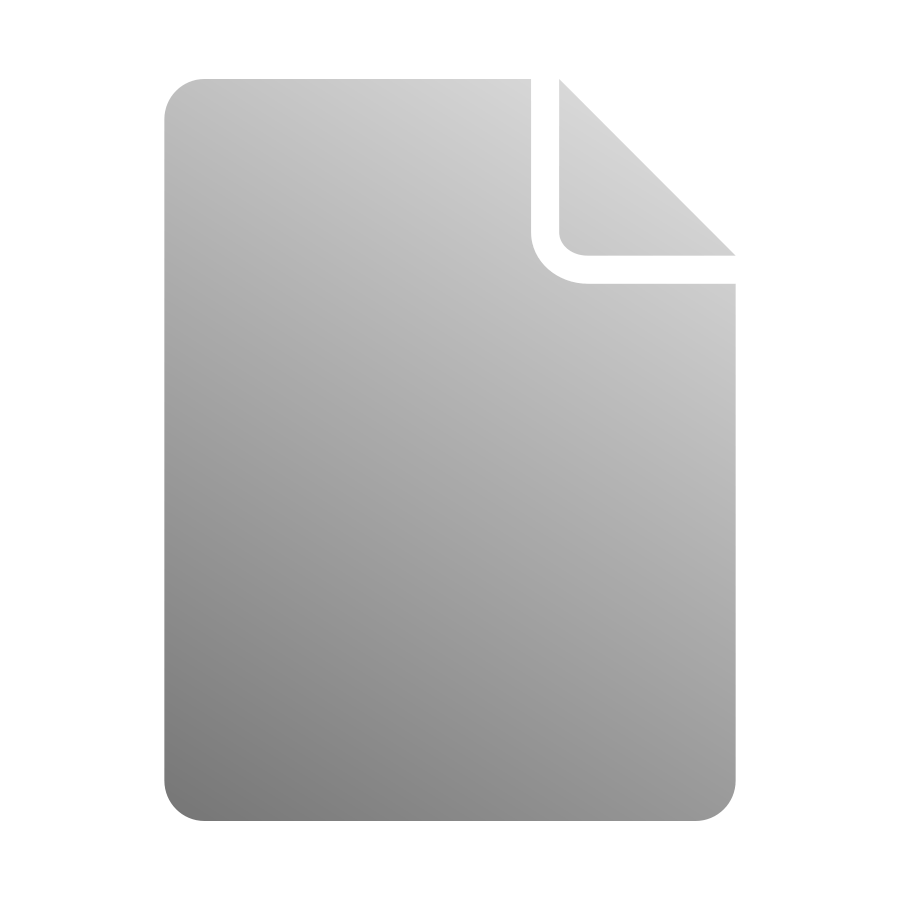 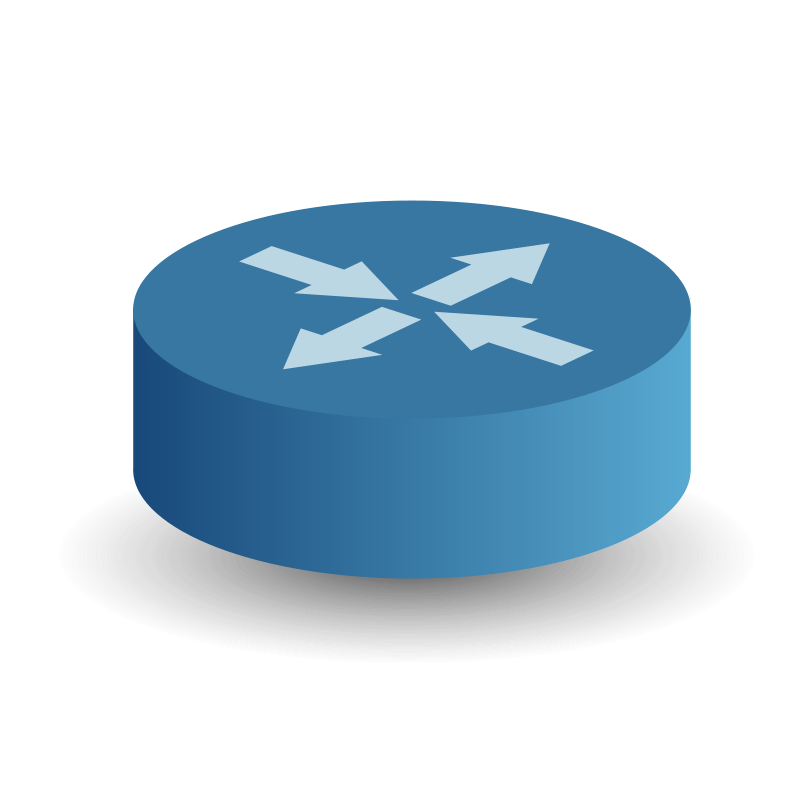 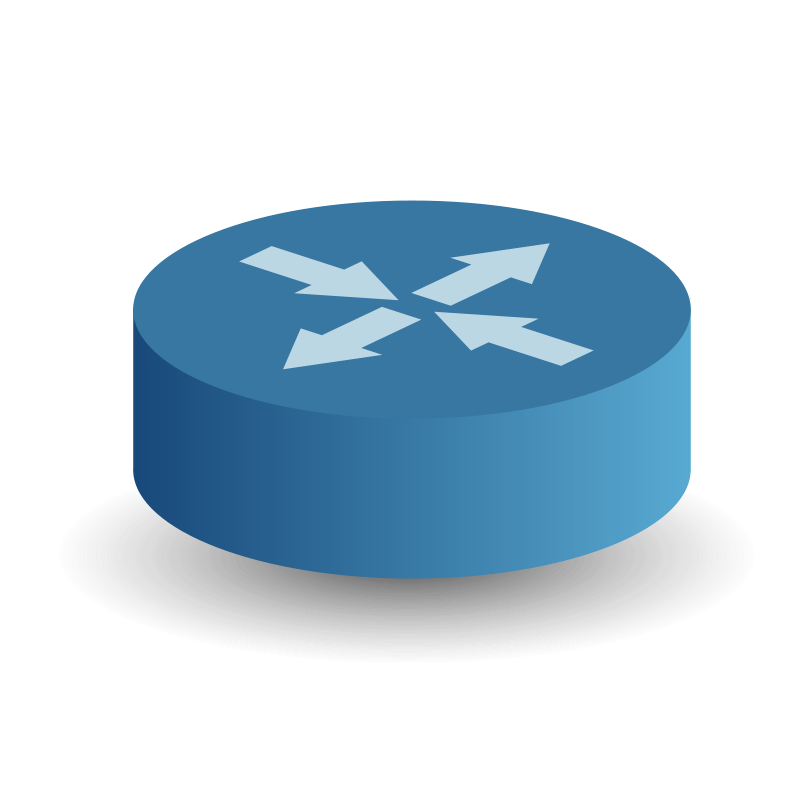 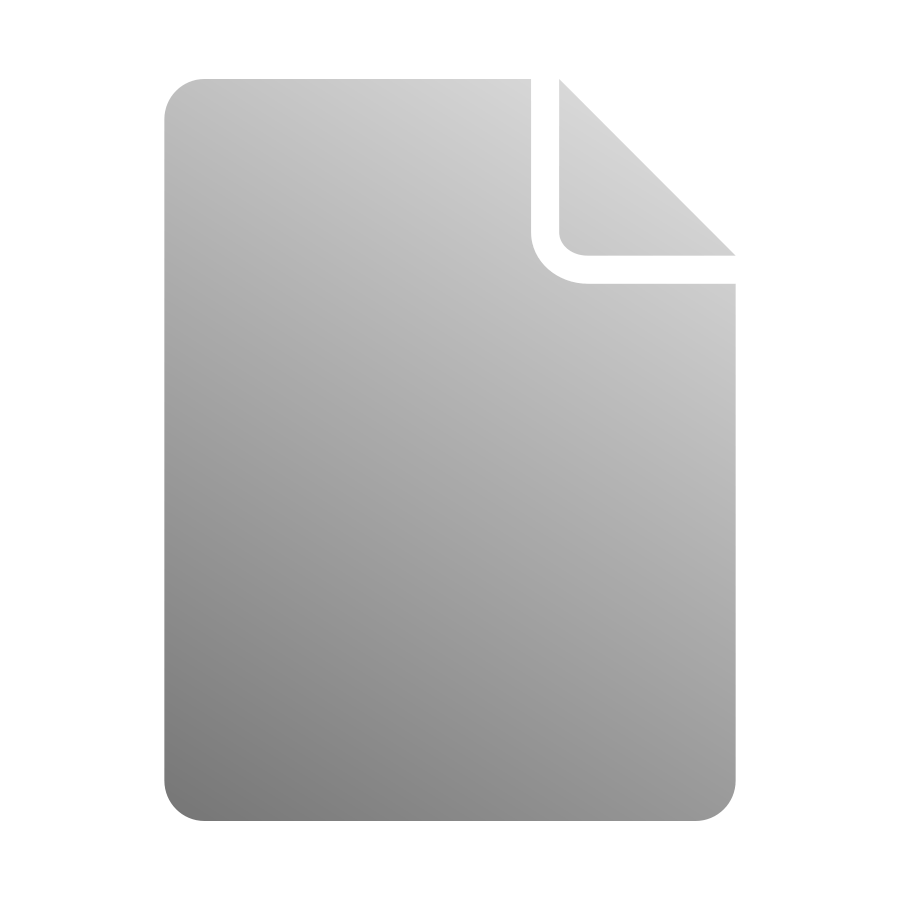 Today
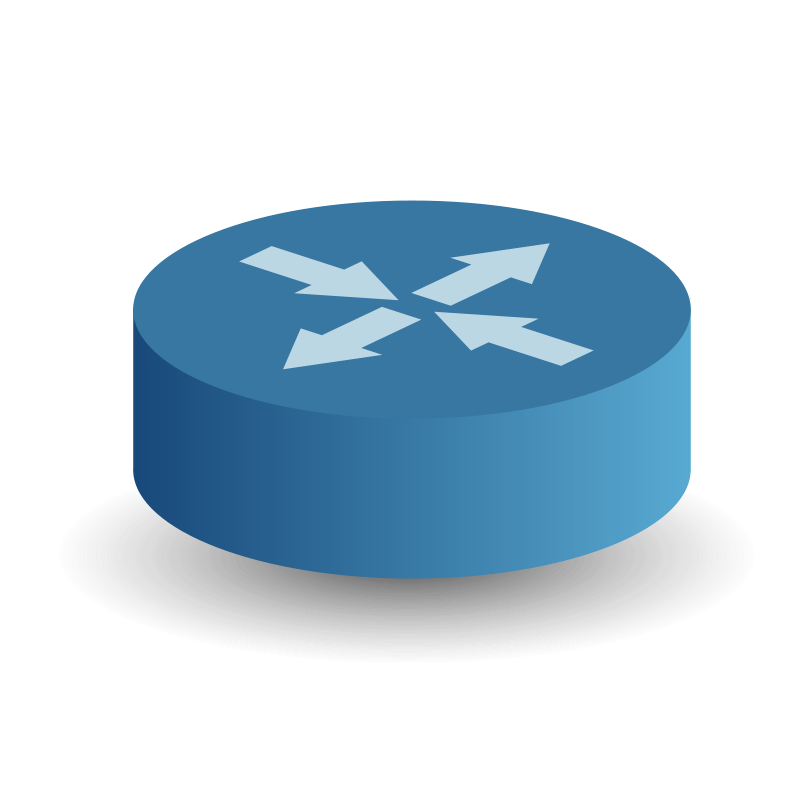 BGP configs
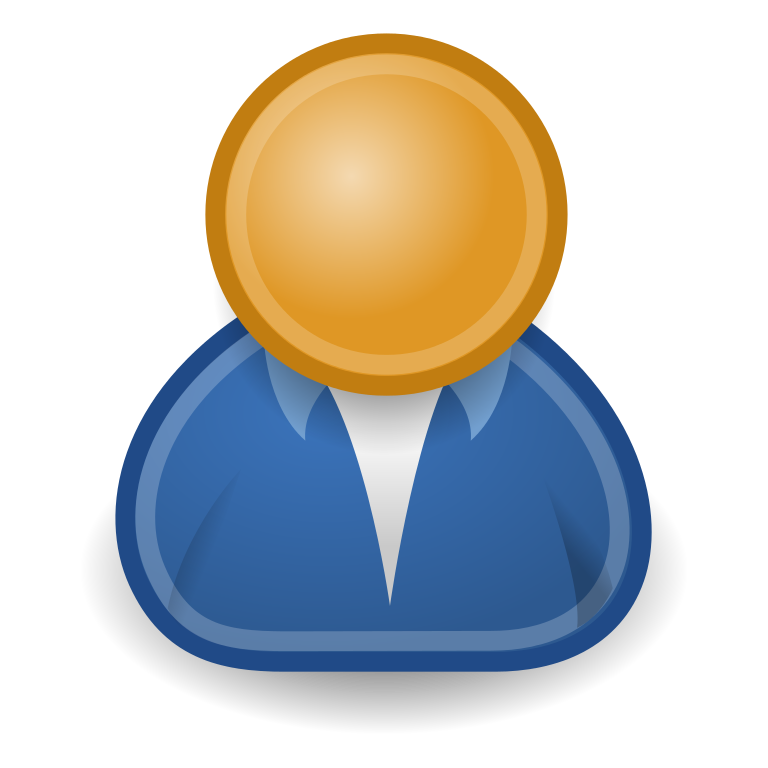 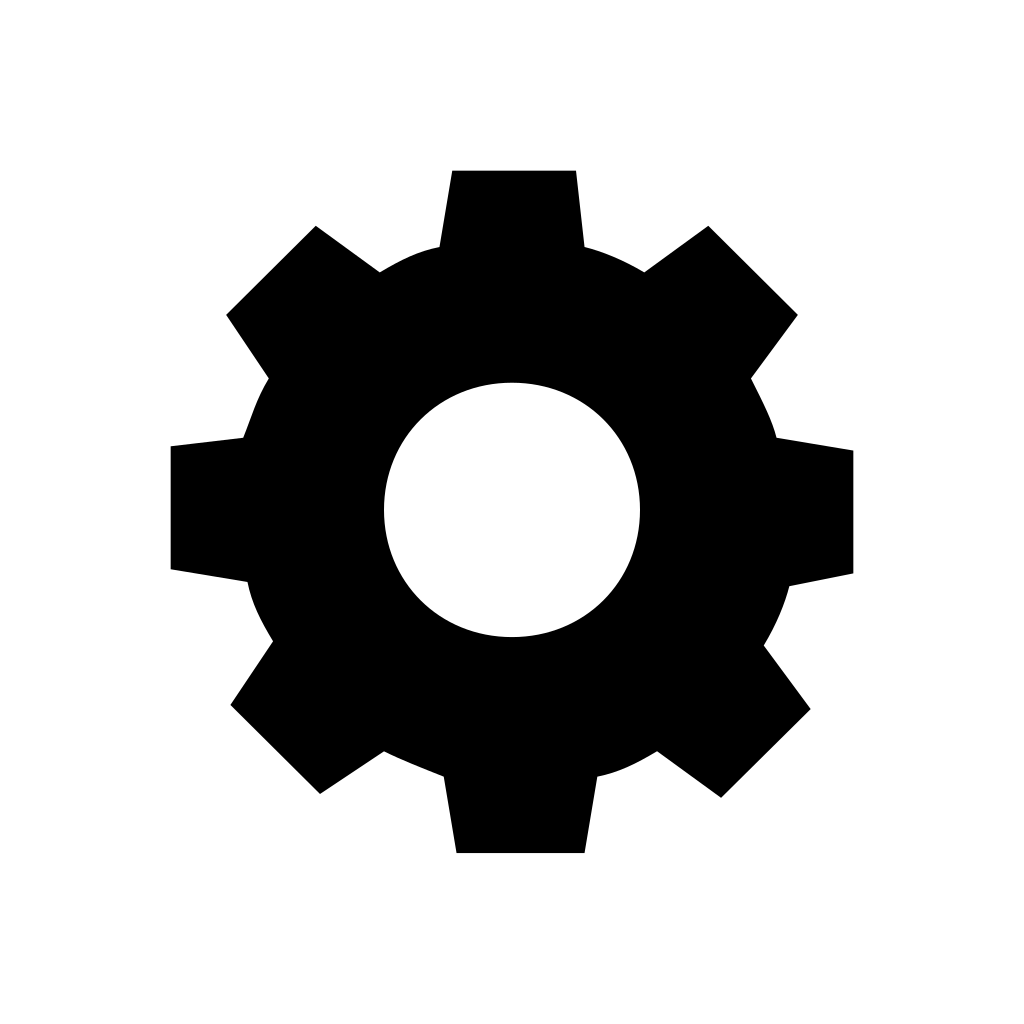 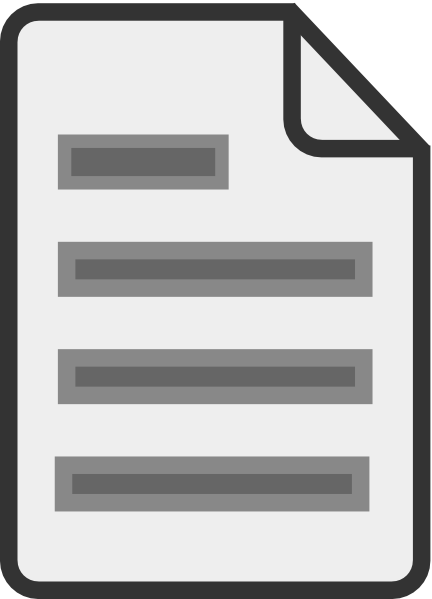 Policy in the Propane language
PropaneCompiler
Enables network-wide programming for existing networks
[Don’t mind the gap: Bridging network-level objectives and device-level configurations, SIGCOMM 16.]
[Speaker Notes: New high-level language, similar in spirit to many SDN languages
A couple of key differences
The mechanisms for achieving inter domain routing and SDN are non-existent]
X
Y
The Propane policy language
tag “X”
block “X”
tag “Y”
block “Y”
Z
A
D
LP=99
LP=99
B
C
LP=101
LP=100
filter 16.4.0.0/16
filter 16.4.0.0/16
Policy
No transit between X, Y
Prefer C > B > {X,Y}
Use Z only for 16.4.0.0/16
define notransit =    {true => not transit({X, Y})} 
define preference = {true => exit (C >> B >> {X, Y})}
define ownership =  {16.4.0.0/16 => end(Z)} 
define main = notransit and preference and ownership
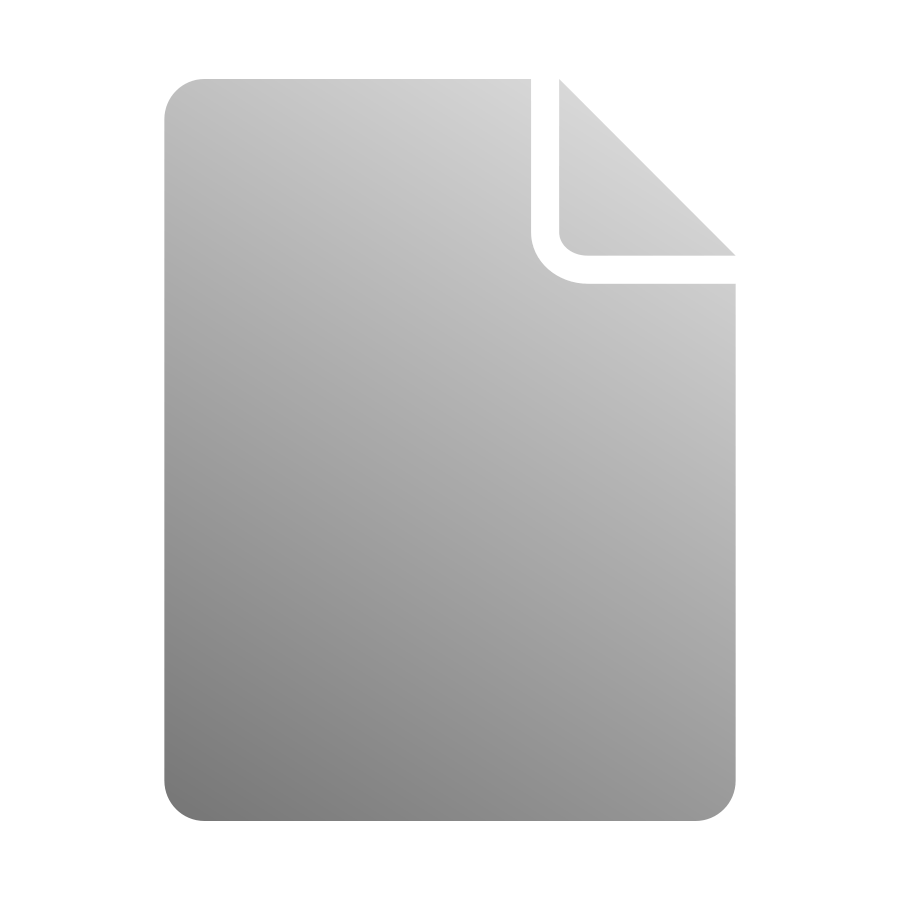 Compilation
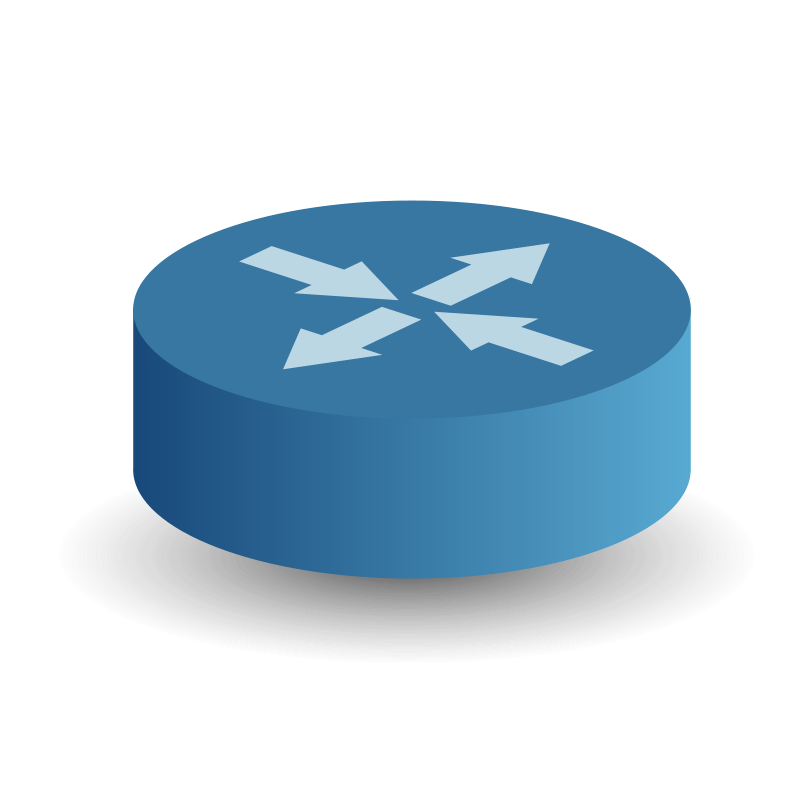 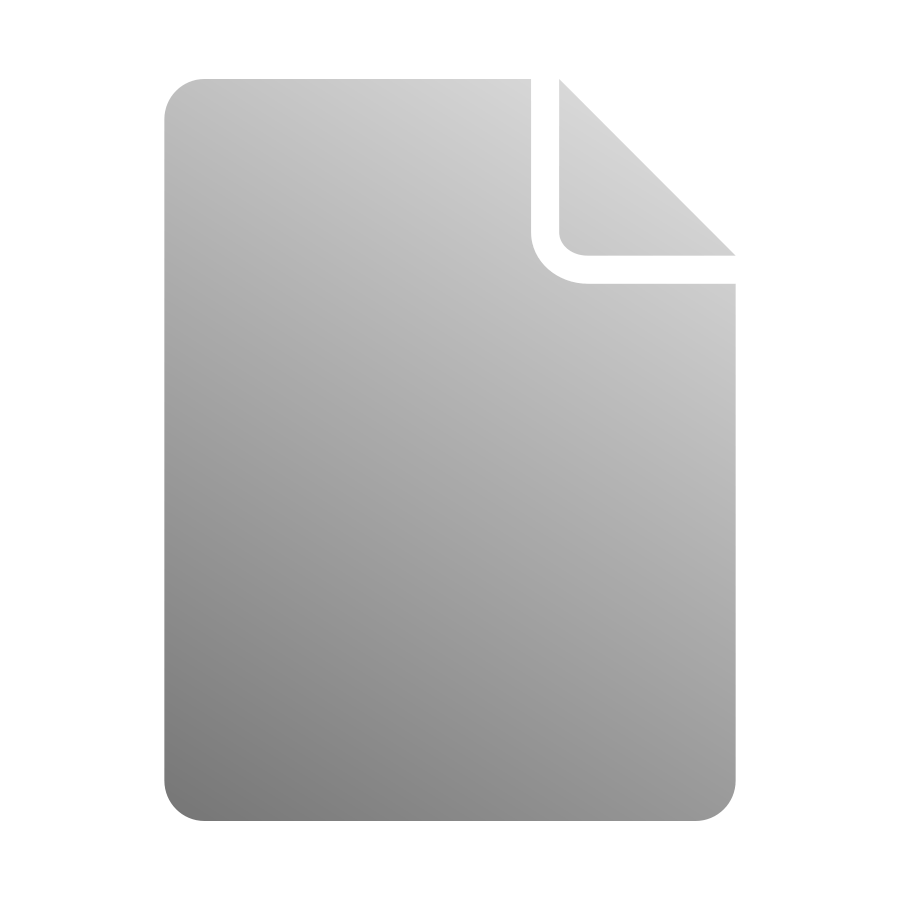 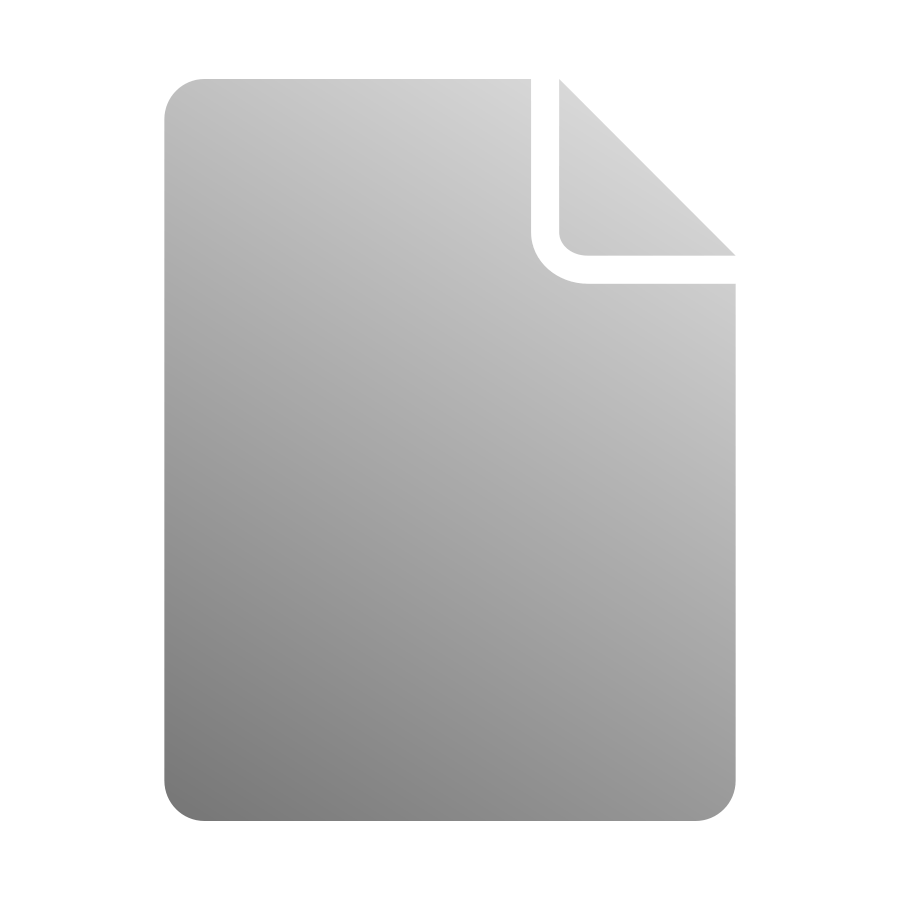 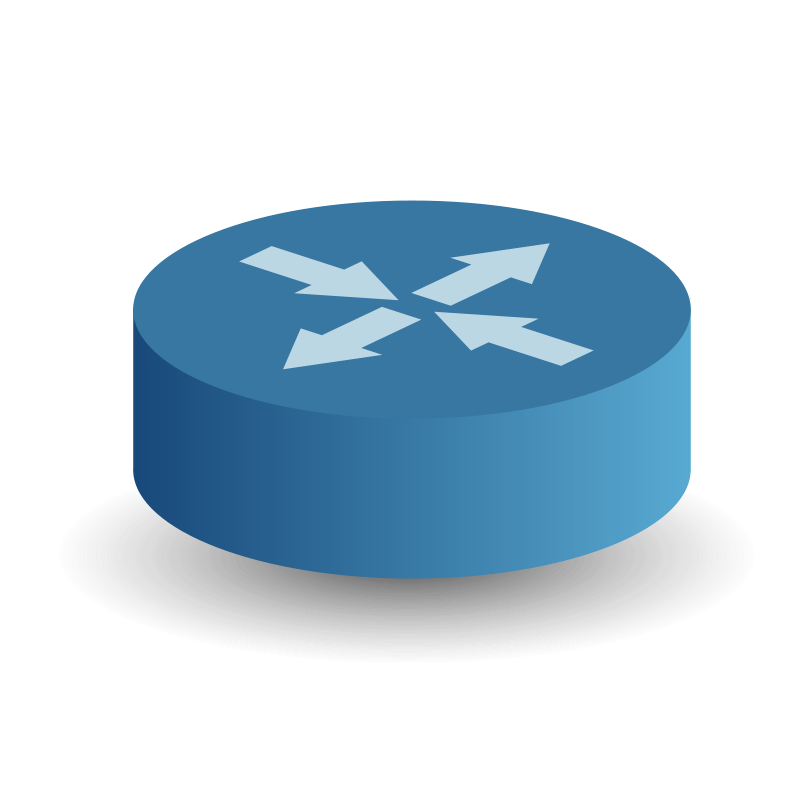 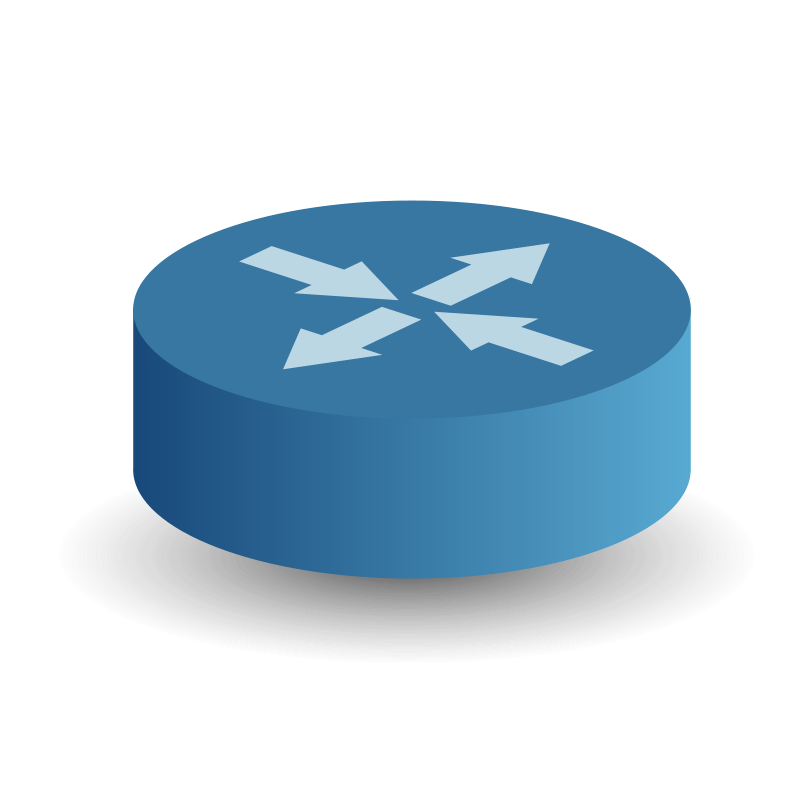 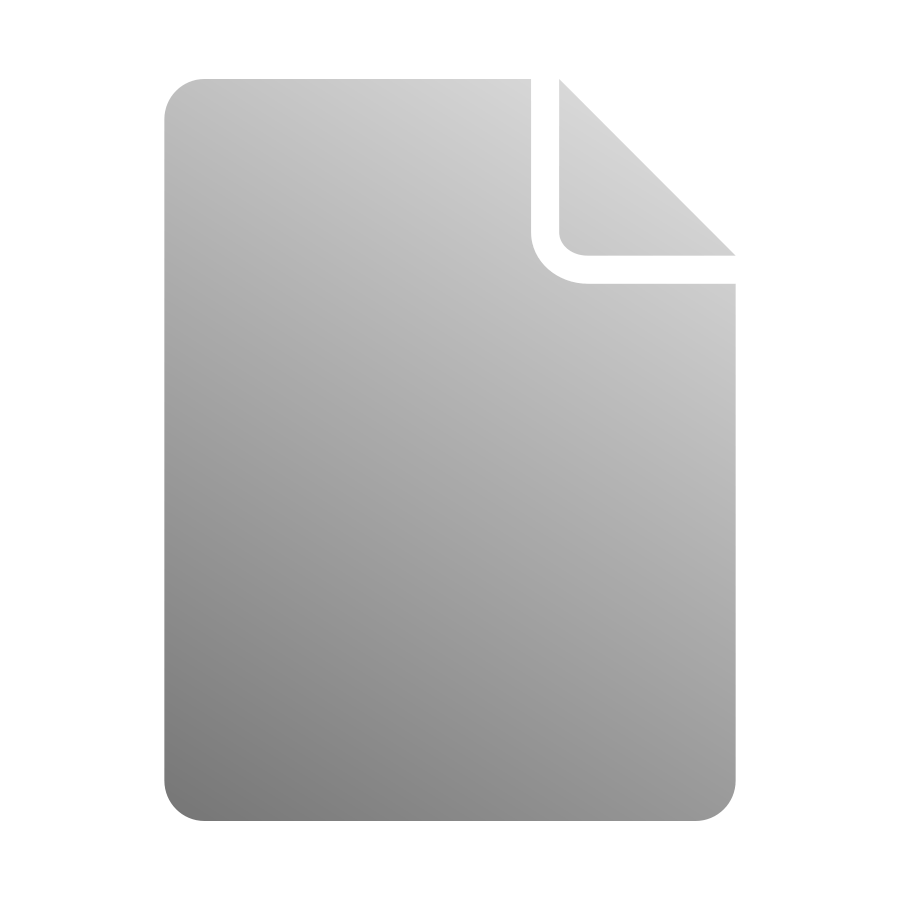 Challenges
Semantic gap between BGP and the Propane language
Ensuring proactive policy compliance for all possible failures
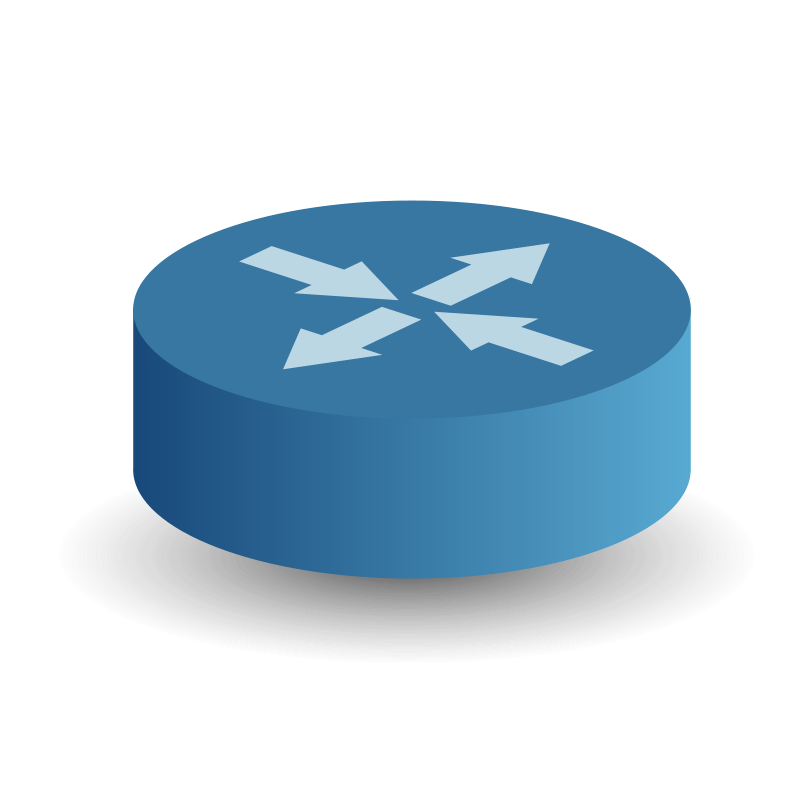 BGP Configs
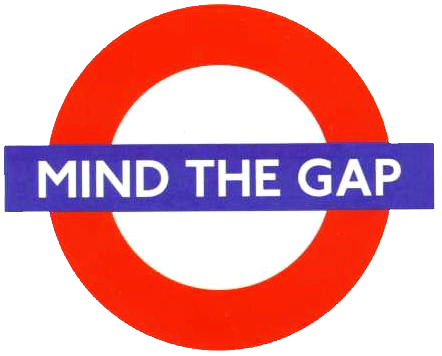 Policy
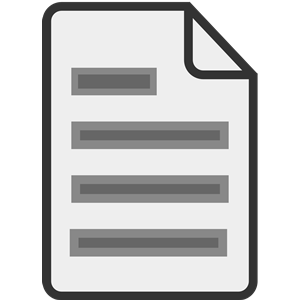 2,1
1,1
0,1
1
0
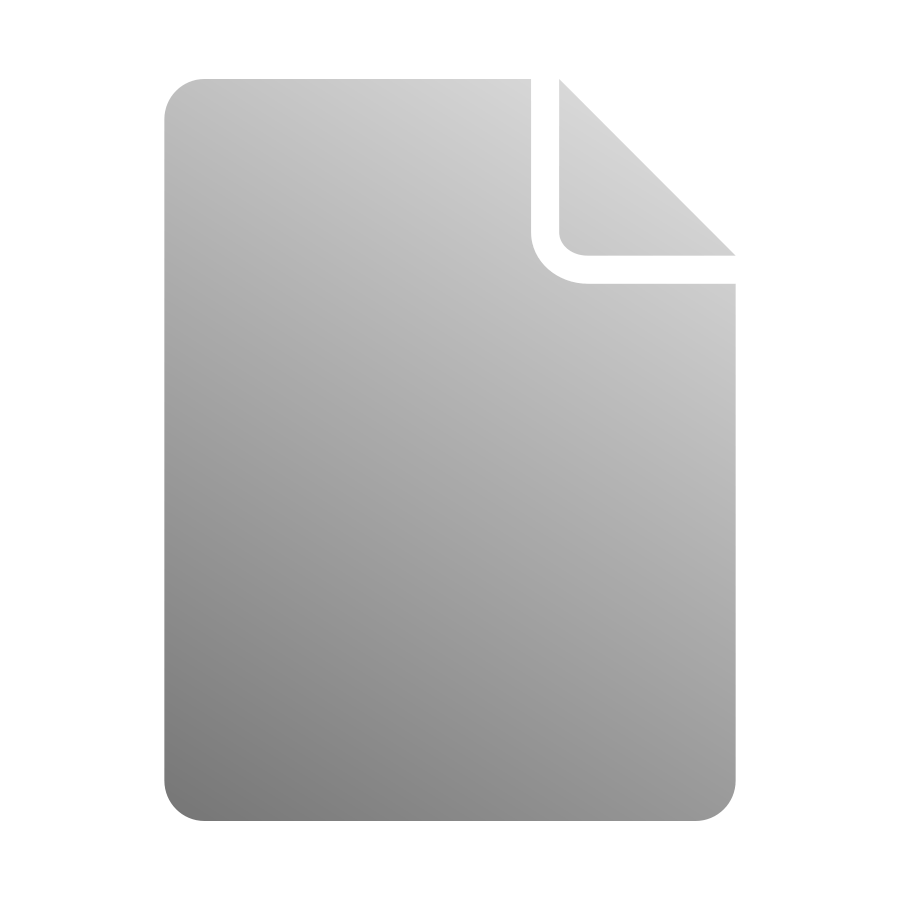 1
2
Compilation
0
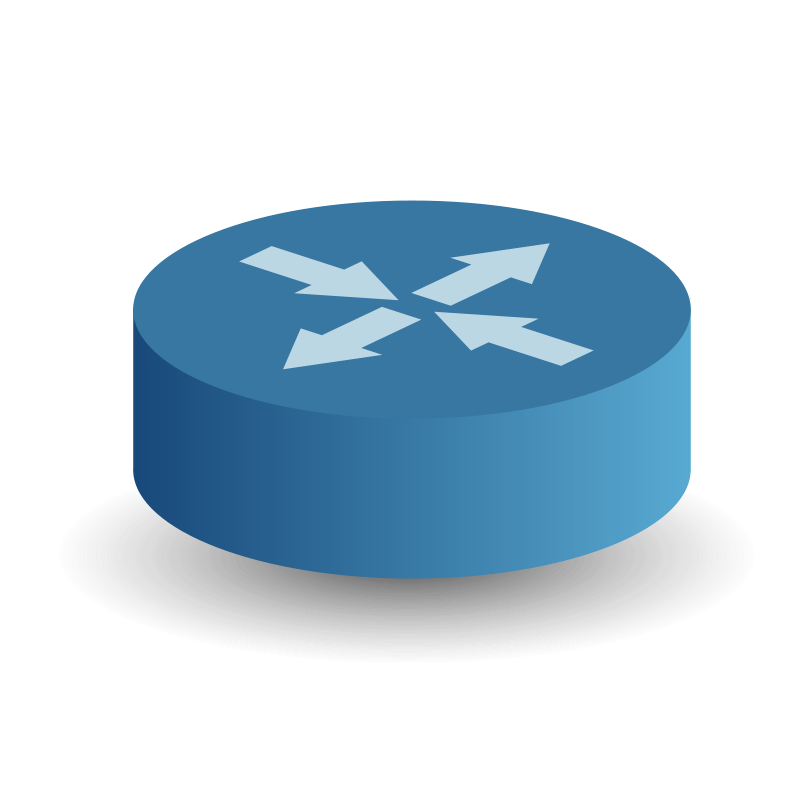 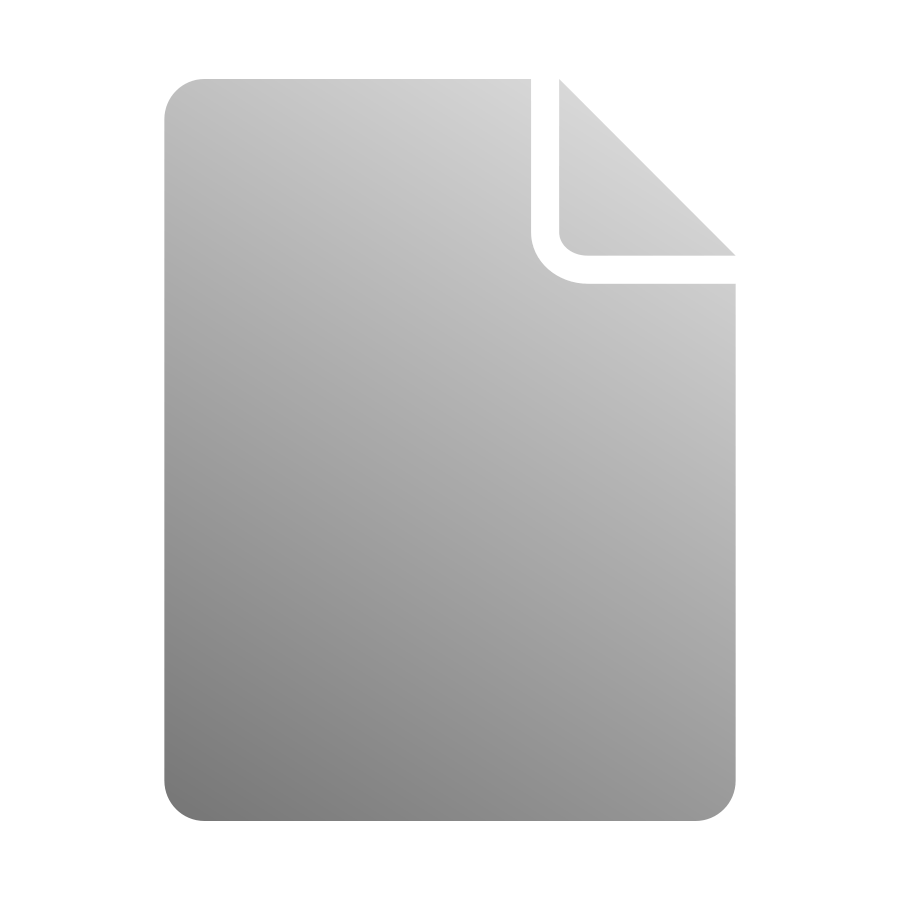 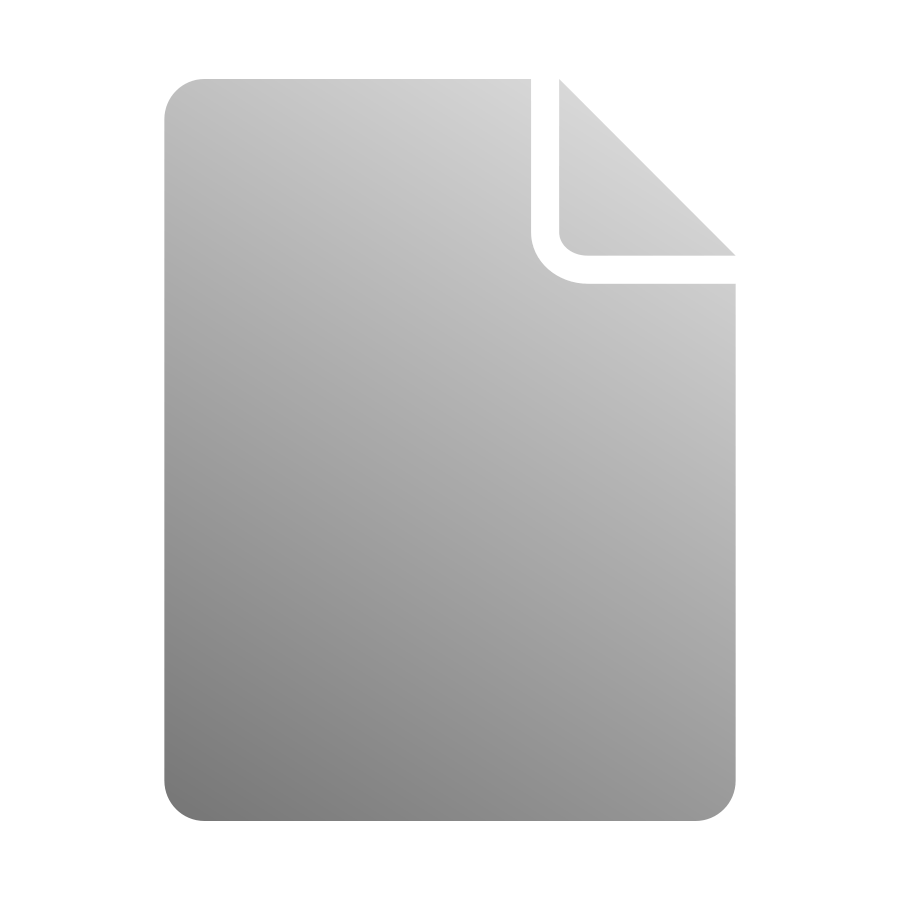 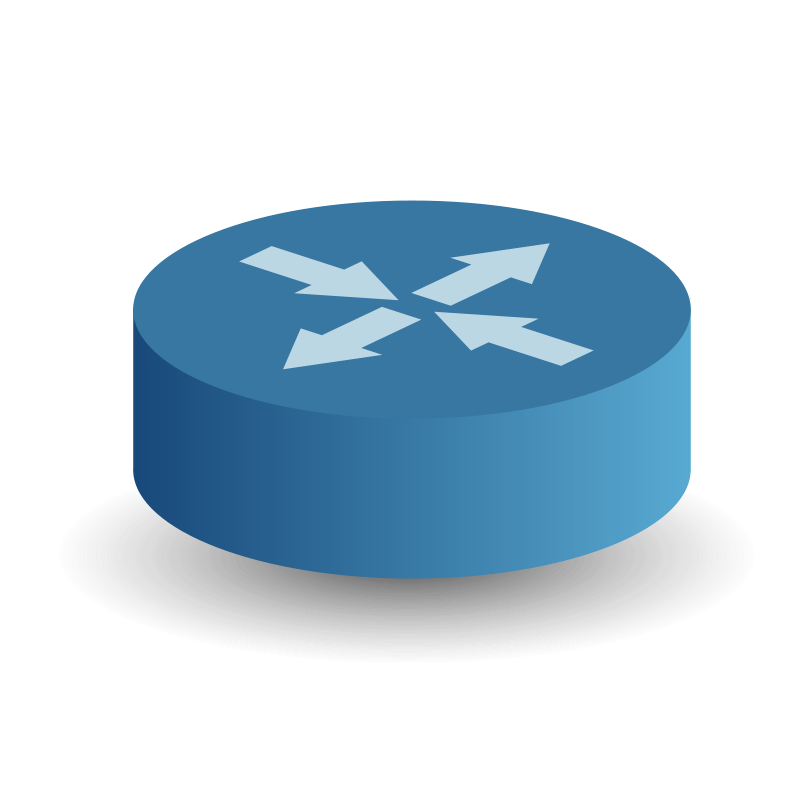 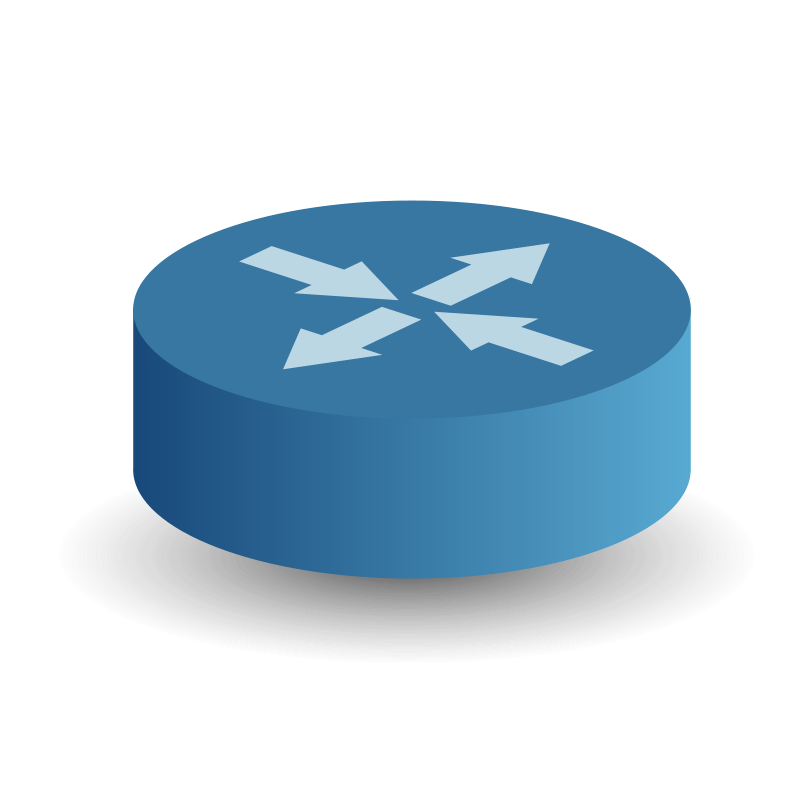 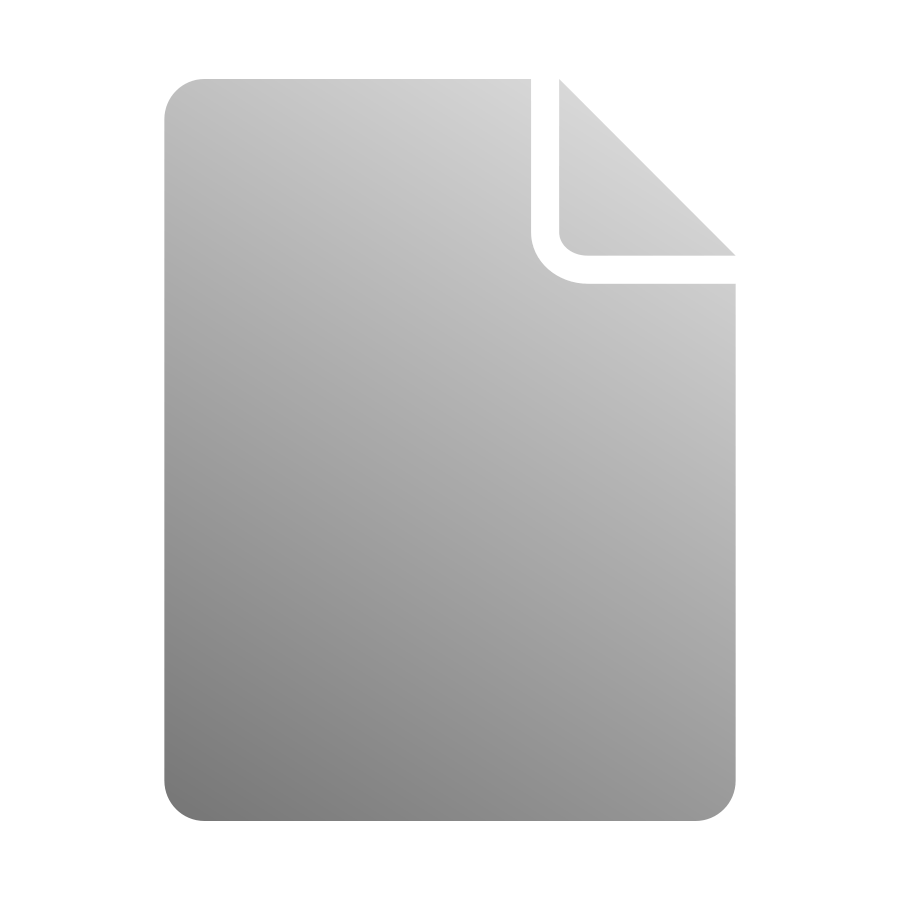 Challenges
Semantic gap between BGP and the Propane language
Ensuring proactive policy compliance for all possible failures
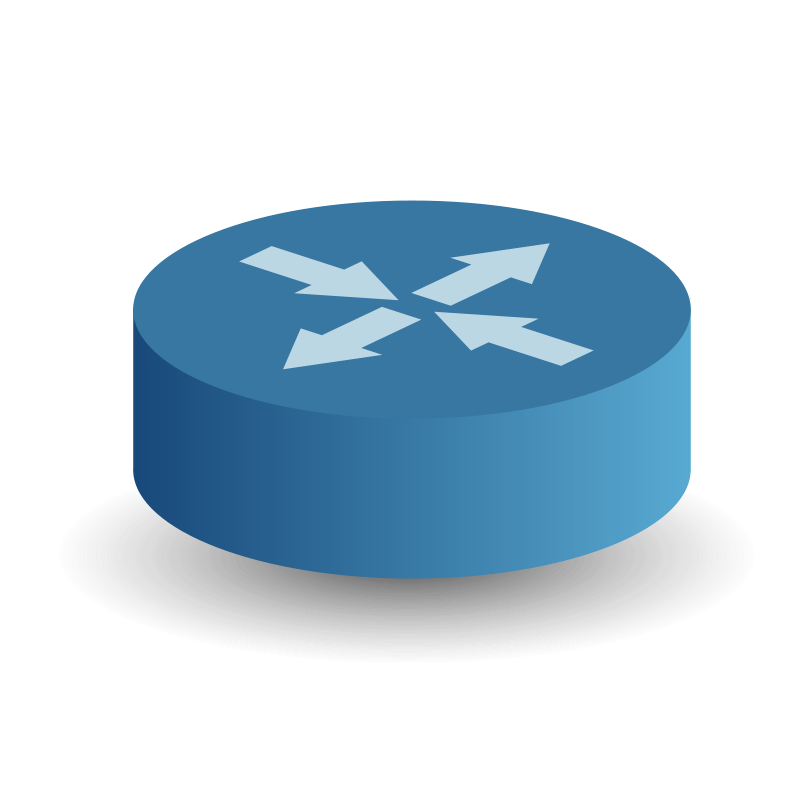 BGP Configs
Policy
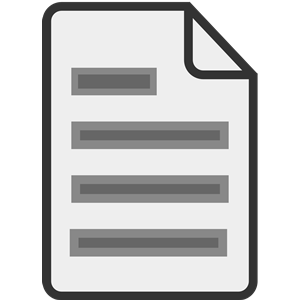 XAB
(Σ*)Y
0,0
Reverse 
automata
Regular IR
Product
graph
Propane on real networks
Data center
Wide area network
31 lines of Propane
9 mins for 1400 routers
43 lines of Propane
3 mins for 200 routers
Human designed configurations are O(10,000) lines!
[Speaker Notes: Policies translated from English documents

Recent work: make it even faster and evolution friendly.]
Hidden agenda behind Propane
I. Monitoring and diagnosis
Not proactive
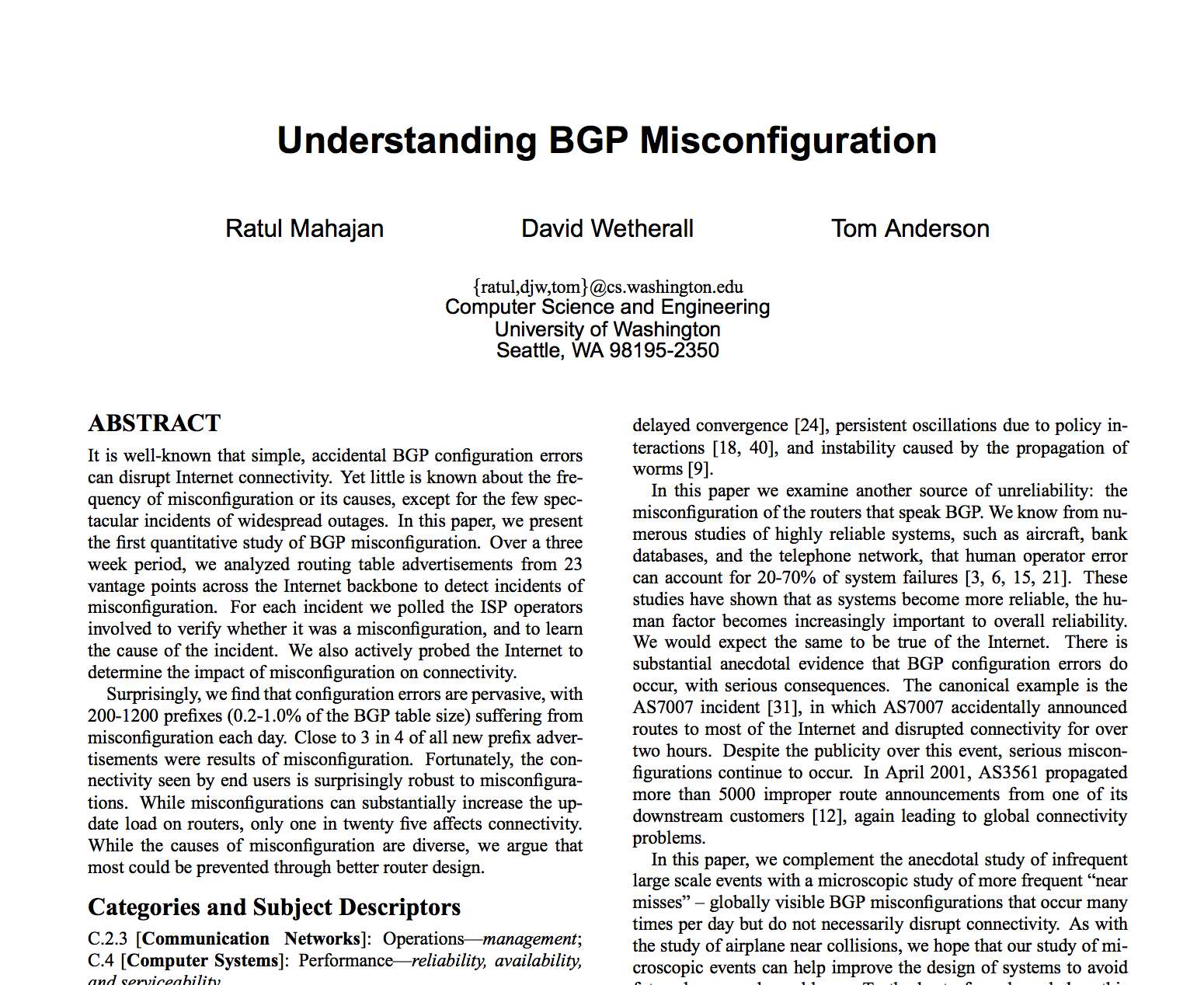 [SIGCOMM 02]
II. Analysis and verification
Correct design is still onerous
III. Synthesis from high-level policy
[Speaker Notes: Third time is the charm.]
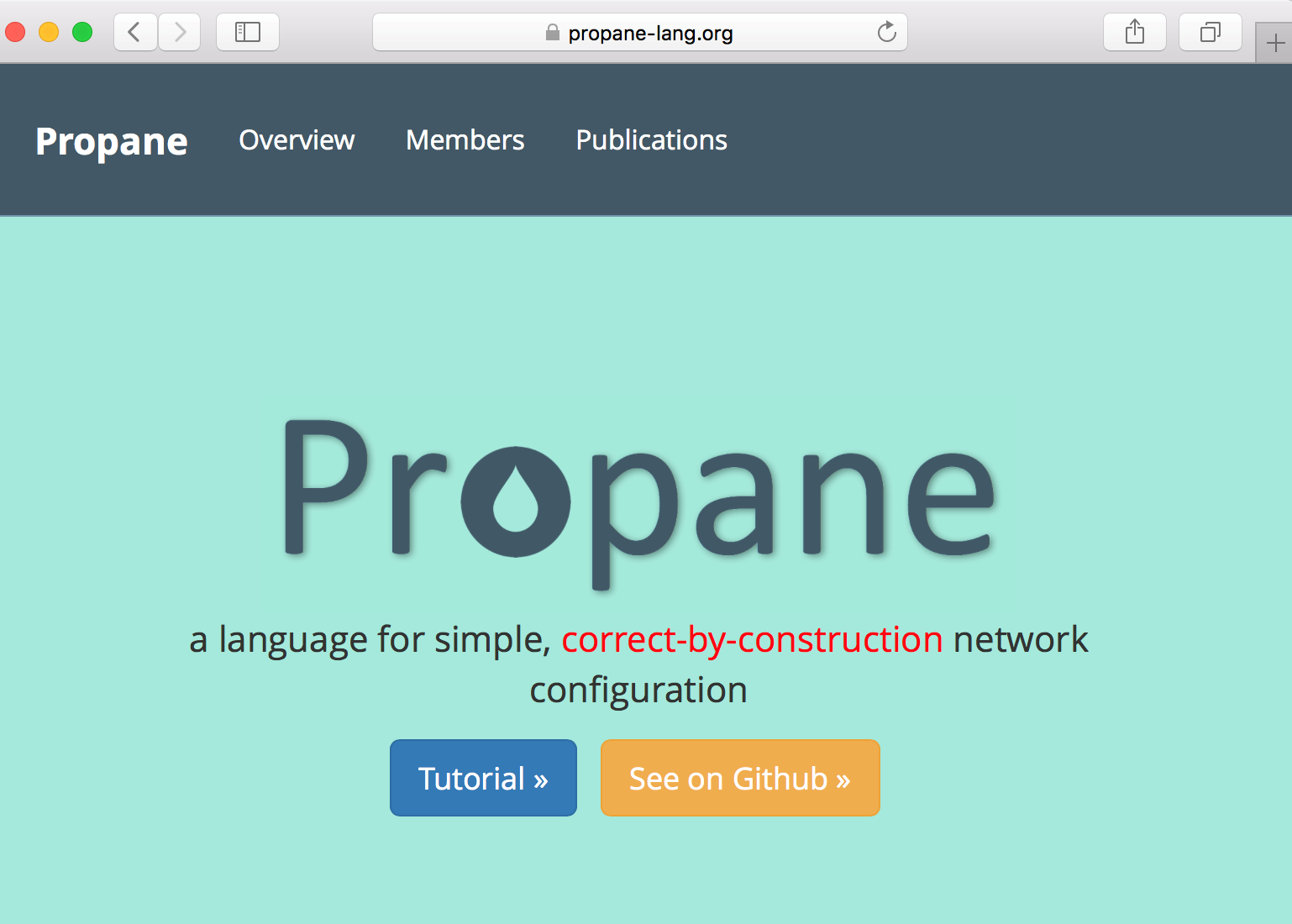 Evolving based on feedback from operators and researchers
Templates, evolution friendliness [PLDI 17]
Fault tolerance
Aggregation safety
https://www.propane-lang.org
[Speaker Notes: Our vision with Propane is to change not only cloud networks but all networks since BGP is a common substrate.

We are building infrastructure that any network operator can use.]
Networking programming systems
SWAN [SIGCOMM 13, 14a, 14b] Enable the network to carry 50-80% more load
Propane [SIGCOMM 16, PLDI 17]
High-level programming for distributed control planes
Statesman [SIGCOMM 14c]
Declarative, safe composition of multiple concerns
Bootstrapped devices and links
Statesman [SIGCOMM 14c]
Declarative, safe composition of multiple concerns
with Peng Sun, Jennifer Rexford, Lihua Yuan, Ming Zhang, Ahsan Arefin
Past: Management “apps” interacted with devices
Link corruption mitigation
Switchupgrade
Elastic scaling
Poor ERA
Conflicts among apps
Hard to guarantee SLAs
Hard to develop apps
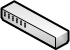 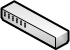 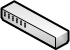 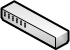 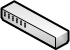 Anatomy of a management app
Link corruption mitigation
Switchupgrade
Elastic scaling
App logic
App logic
App logic
Monitor
Monitor
Monitor
Update
Update
Update
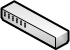 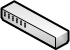 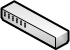 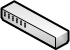 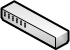 Statesman
App logic
App logic
App logic
Network state database
Network state
Update
Monitor
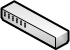 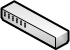 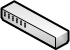 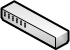 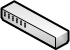 [A network-state management service, SIGCOMM 14]
Statesman
App logic
App logic
App logic
Proposedstate
Proposedstate
Observedstate
Target state
Proposedstate
Update
Monitor
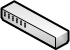 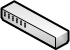 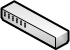 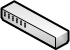 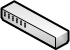 Networking programming systems
SWAN [SIGCOMM 13, 14a, 14b] Enable the network to carry 50-80% more load
Propane [SIGCOMM 16, PLDI 17]
High-level programming for distributed control planes
Statesman [SIGCOMM 14c]
Declarative, safe composition of multiple concerns
Unlocking the next level of ERA
Rethink hardware as well as layering boundaries
[Speaker Notes: While network-wide programming has transformed network ERA, the quest for ERA does not end with it. Where will the next level of ERA come from?

Unlocking the next level of ERA will stem from rethinking hardware on which the cloud networks run as well as layering boundaries boundaries. 

I say that because bit by bit, cloud providers have re-engineered and optimized the software components within each layer of the stack.]
Unlocking the next level of ERA
Rethink hardware as well as layering boundaries
Example 1. Wireless-inspired physical layer
Little qualitative change in the optics-based physical layer
Rigid and over-engineered [OFC 16, NSDI 17]
Techniques from the RF world can boost the flexibility and efficiency of the optical links
Dynamic rate adaptation, full duplex, multicast, …
[Speaker Notes: While much has changed, the optics-based has not.]
Unlocking the next level of ERA
Rethink hardware as well as layering boundaries
Example 2: Reconfigurable hardware
On the horizon: ROADMs in the WAN, FPGA NICs in servers, disaggregated servers, programmable switches, ….
Need new abstractions and even new theories
Unlocking the next level of ERA
Azure SmartNIC
Rethink hardware as well as layering boundaries
Blade
FPGA can enable many functions
BYO IP, topology, appliance
Crypto
QoS
Storage acceleration
…..

Combines the agility of software and efficiency of hardware
Example 2. Reconfigurable hardware
CPU
On the horizon: ROADMs in the WAN, FPGA NICs in servers, disaggregated servers, programmable switch chips, ….
SmartNIC
NIC
ASIC
FPGA
Need new abstractions and even new theories
ToR
Unlocking the next level of ERA
ROADMs and “shapeshifting” graphs
NYC
SEA
Rethink hardware as well as layering boundaries
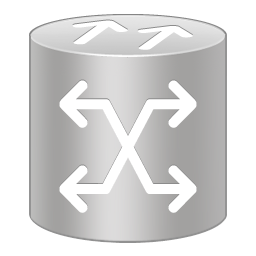 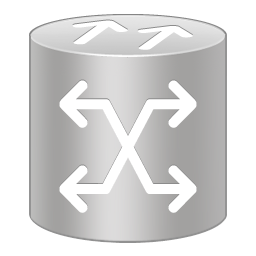 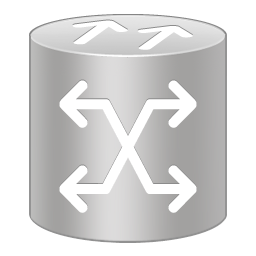 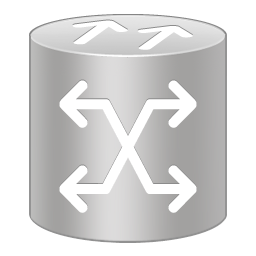 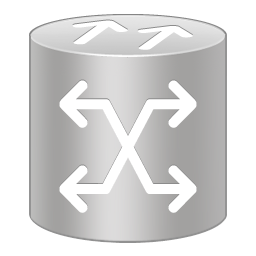 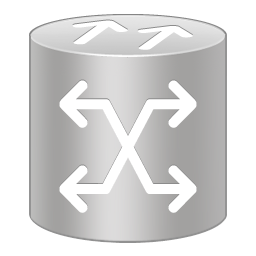 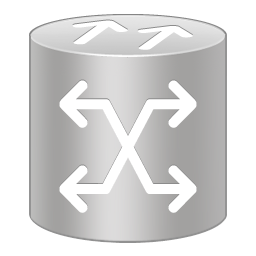 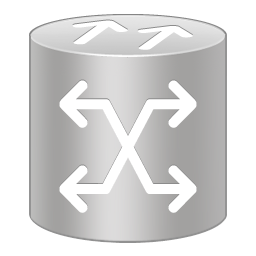 Example 2. Reconfigurable hardware
Physical topology
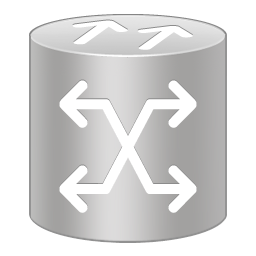 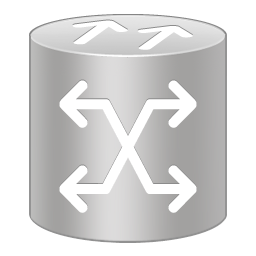 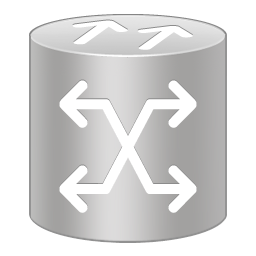 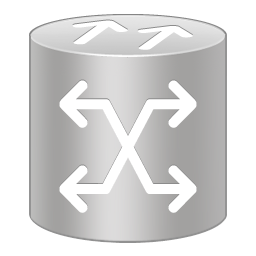 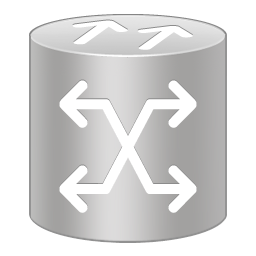 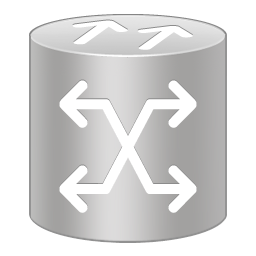 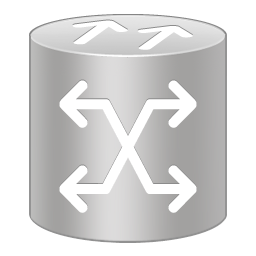 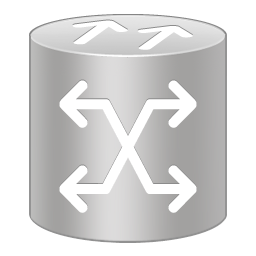 Graph 3
On the horizon: ROADMs in the WAN, FPGA NICs in servers, disaggregated servers, programmable switch chips, ….
SFO
MIA
Need new abstractions and even new theories
Graph 1
Graph 2
[Speaker Notes: ROADMs route wavelengths. To make a connection, the red should connect to red, and no two colors can traverse the same fiber.

A lot of theory on which networking is based deals with one of these graphs. We don’t have a viable theory for these shapeshifting graphs. 

The underlying topology is different from standard graphs. We need to reconsider what basic concepts like max flow and min cut mean for the topology, and how to derive graphs with desired properties.]
Unlocking the next level of ERA
Rethink hardware as well as layering boundaries
Example 2. Reconfigurable hardware
On the horizon: ROADMs in the WAN, FPGA NICs in servers, disaggregated servers, programmable switch chips, ….
Need new abstractions and even new theories
Application-driven configuration for key workloads, e.g.,  ML, IoT messages, and load balancers
Unlocking the next level of ERA
Rethink hardware as well as layering boundaries
Requires collaboration that is inter-disciplinary and straddles academia and industry
[Speaker Notes: 1/ The path to success lies in inter-disciplinary collaboration. The set of problems cut across expertise boundaries, as my examples showed. Networking and systems people cannot do it alone. 

2/ It will also need academia industry collaboration. The academia needs industry to understand workloads and plausible design points. The industry needs academia because the next set of problems they want to solve are broader and deeper.]
Summary
Cloud networks are characterized by an extreme focus on ERA
Driven by scale and workload dynamics

Network-wide programming can transform network ERA
Should take a broad view of network programming

Next frontier: Rethink hardware and layering boundaries
Need inter-disciplinary and academia-industry collaboration